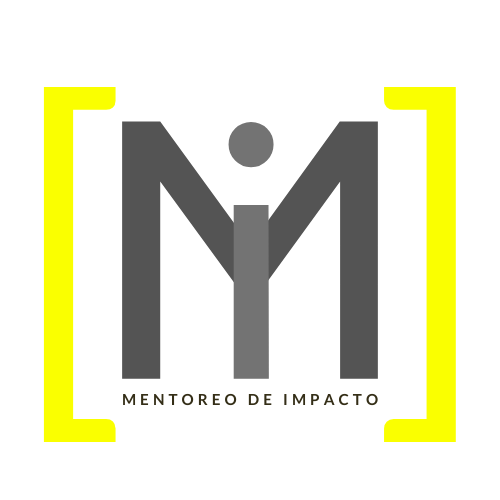 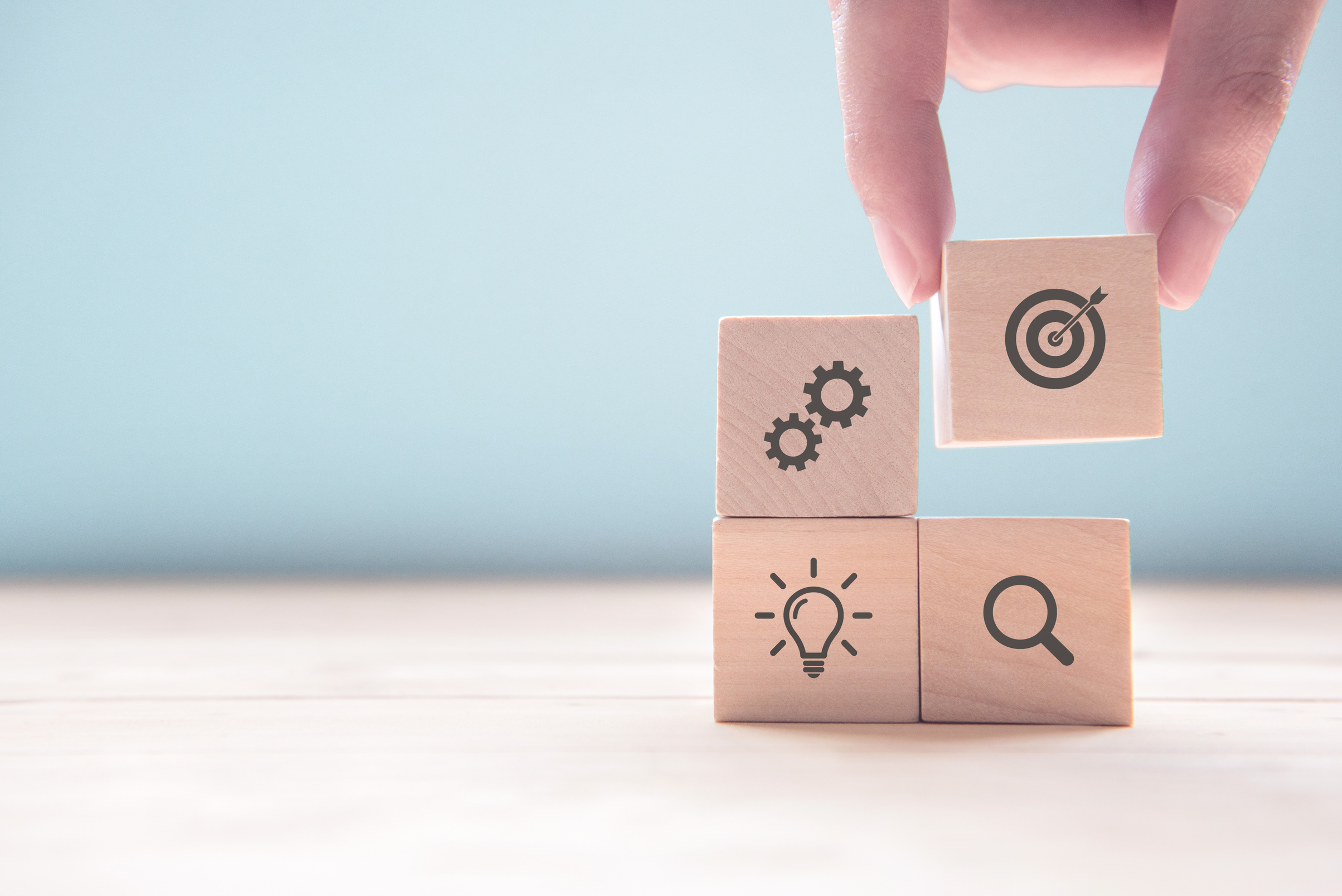 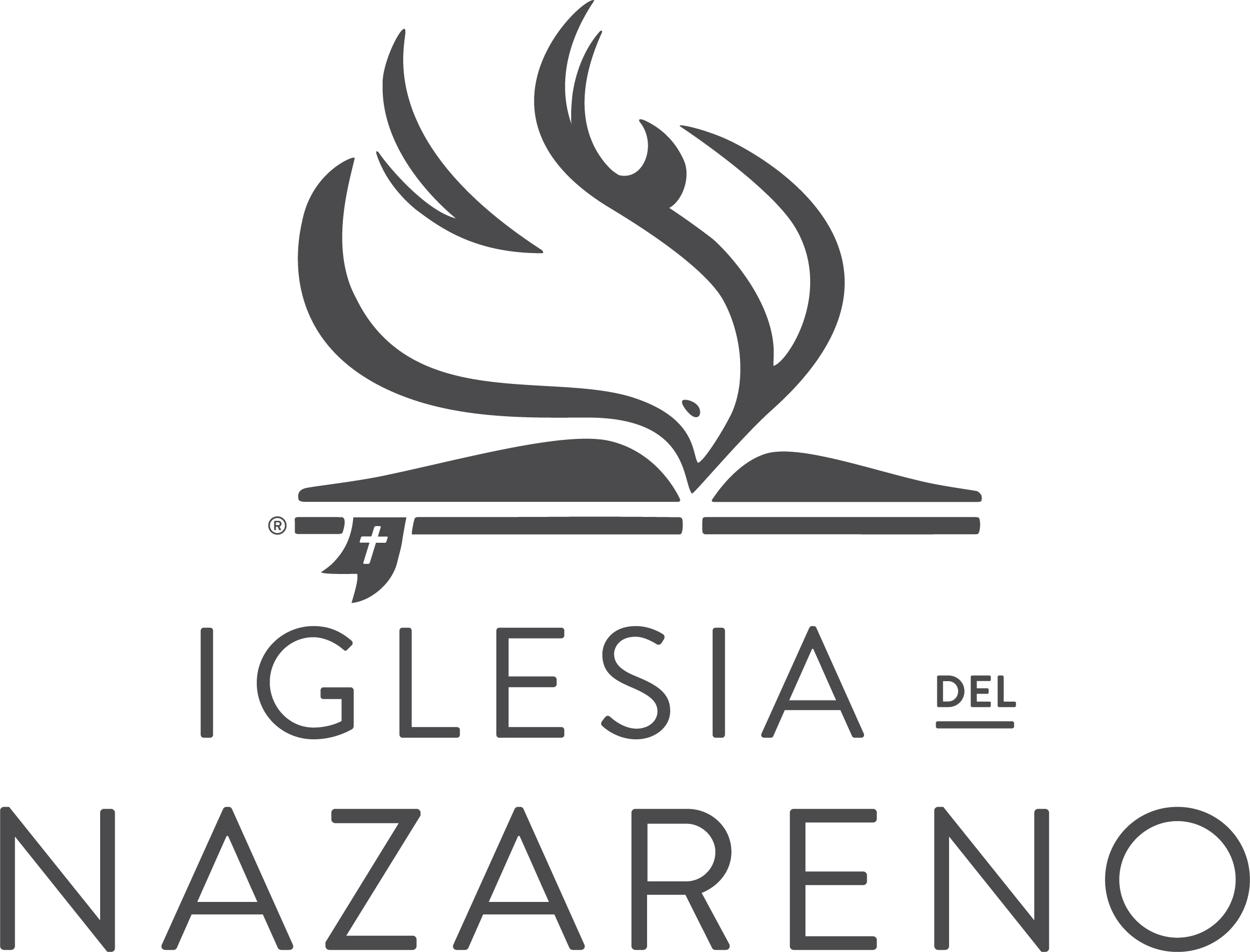 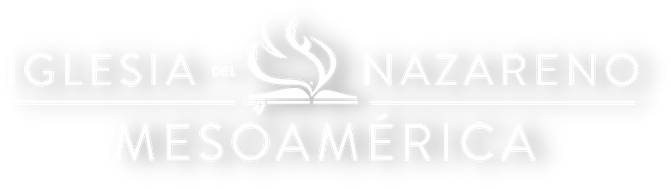 ESTRATEGIAS DE 
MENTOREO RELACIONAL
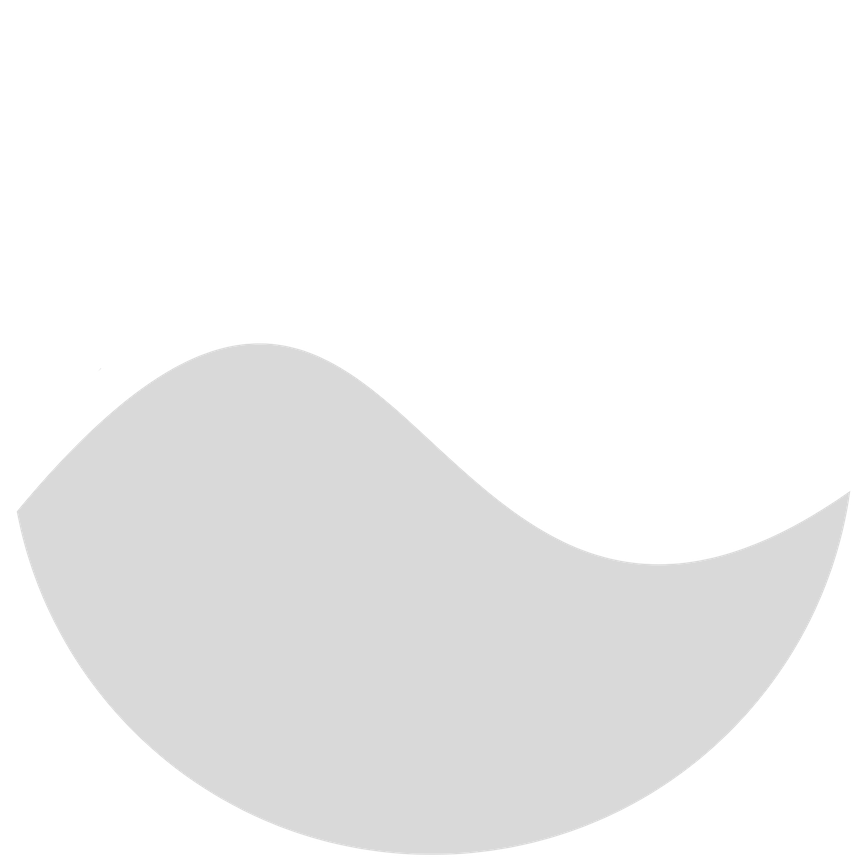 Mtra. Annette y 
Mtro. Tim Gulick
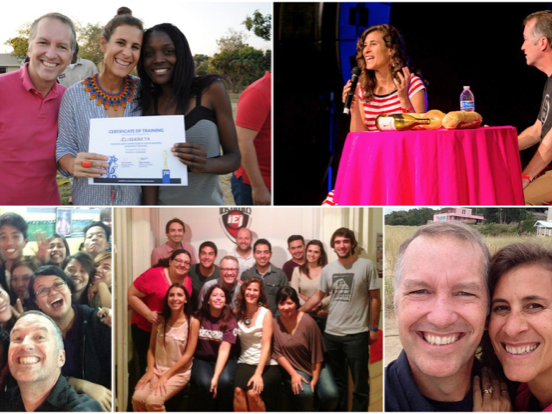 Mentoring Check-in
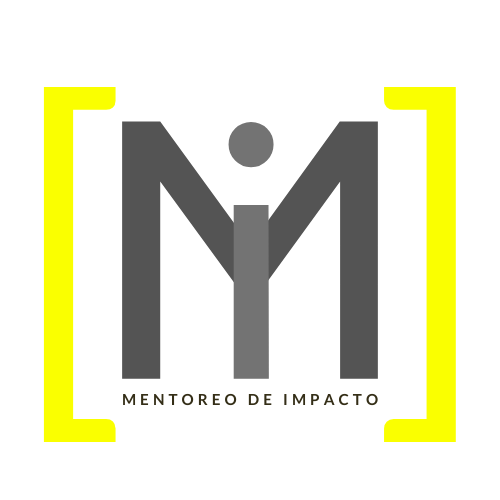 Sesión 1:
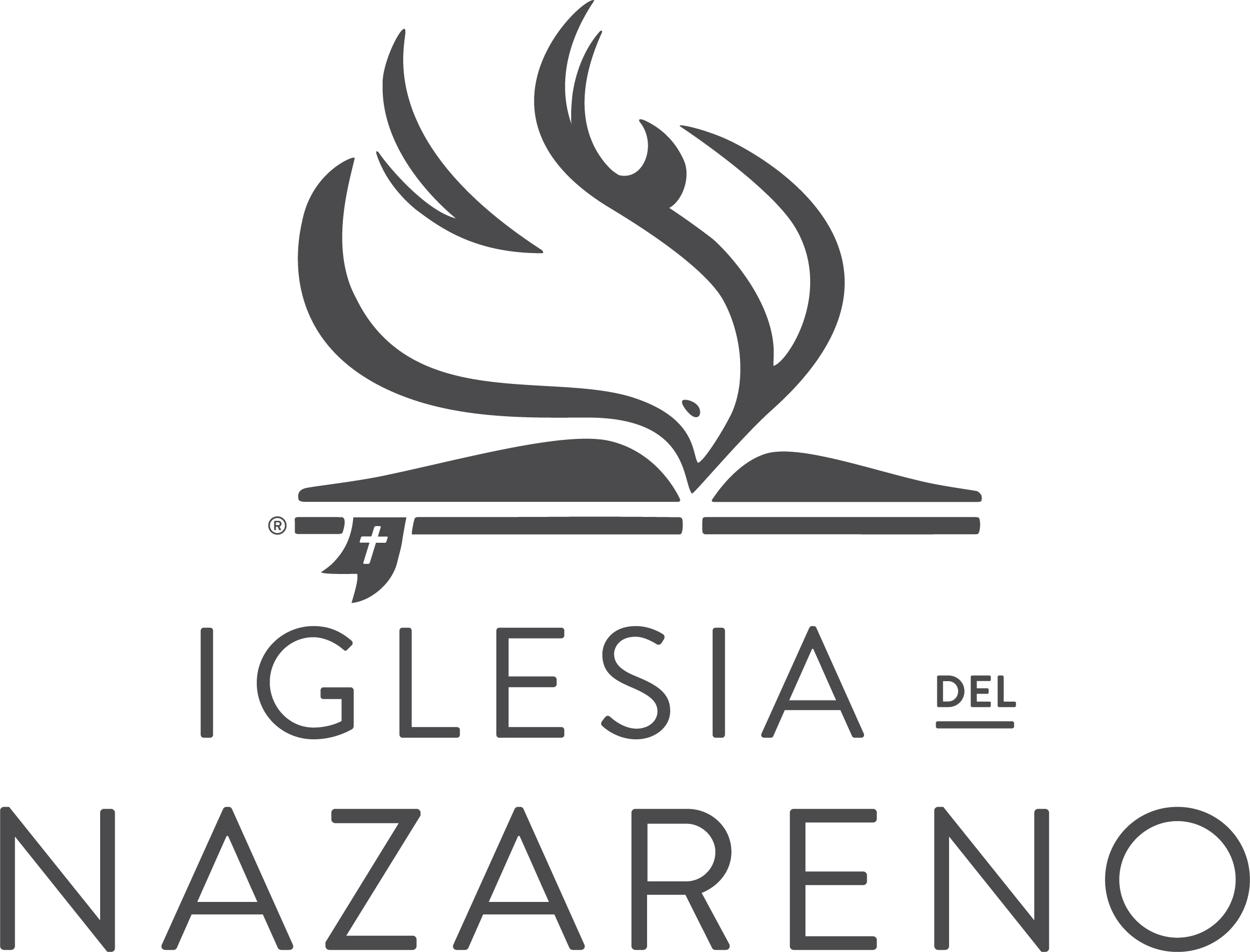 El Camino del Mentoreo
Sesión 2:
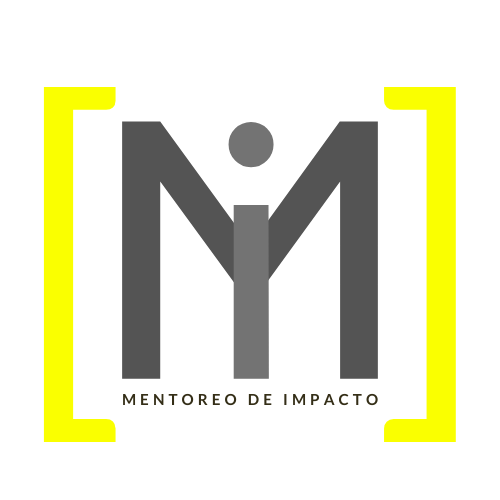 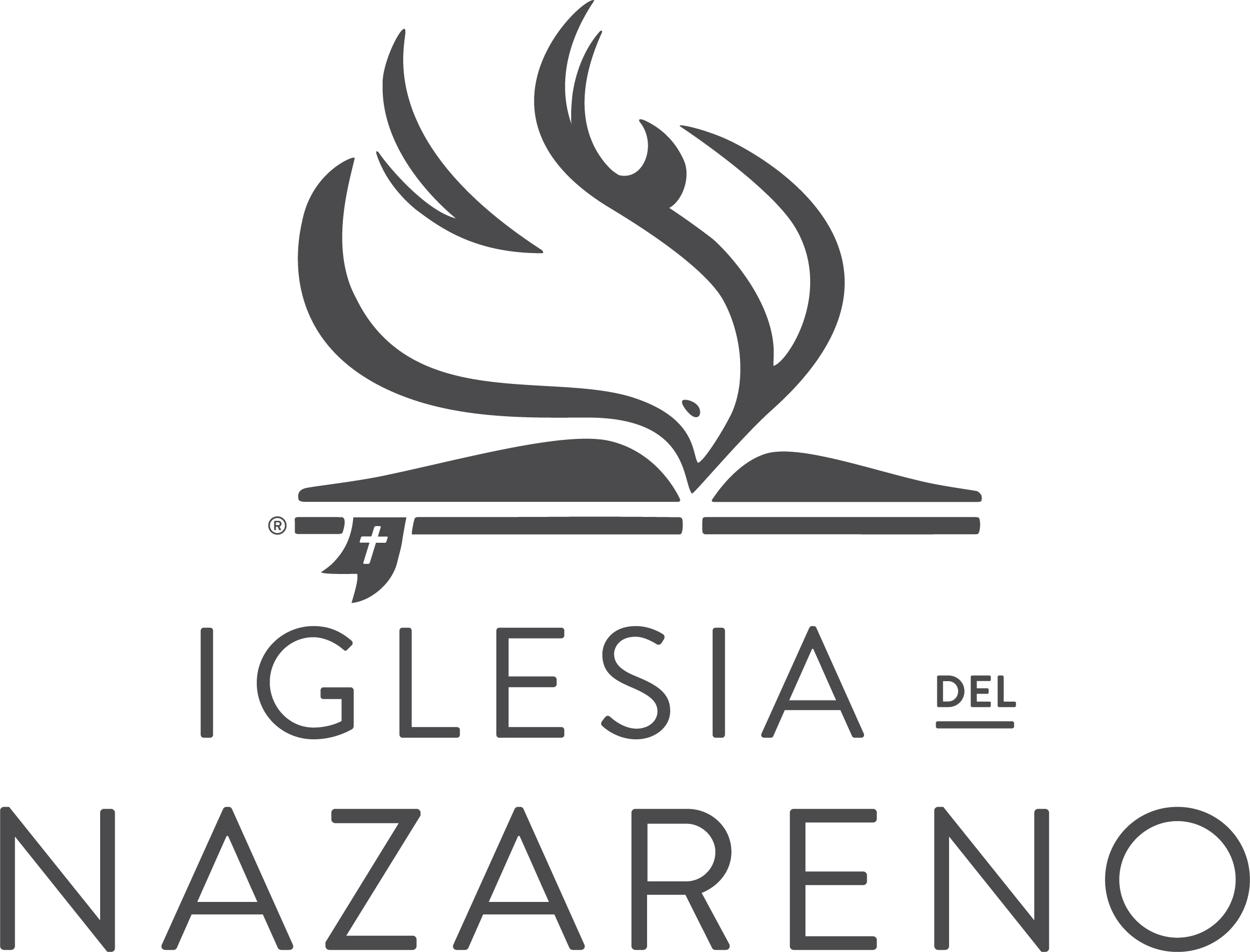 Manejo de expectativas en la relación de mentoría
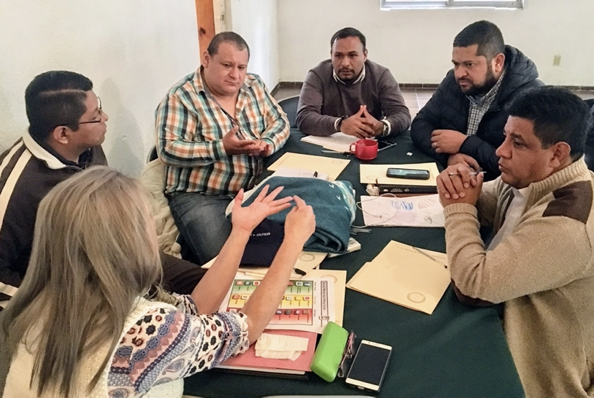 El Camino del Mentoreo
Conéctese: Chequeo de Mentoreo
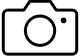 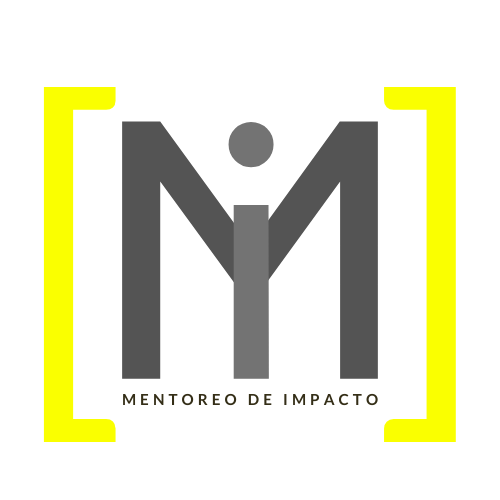 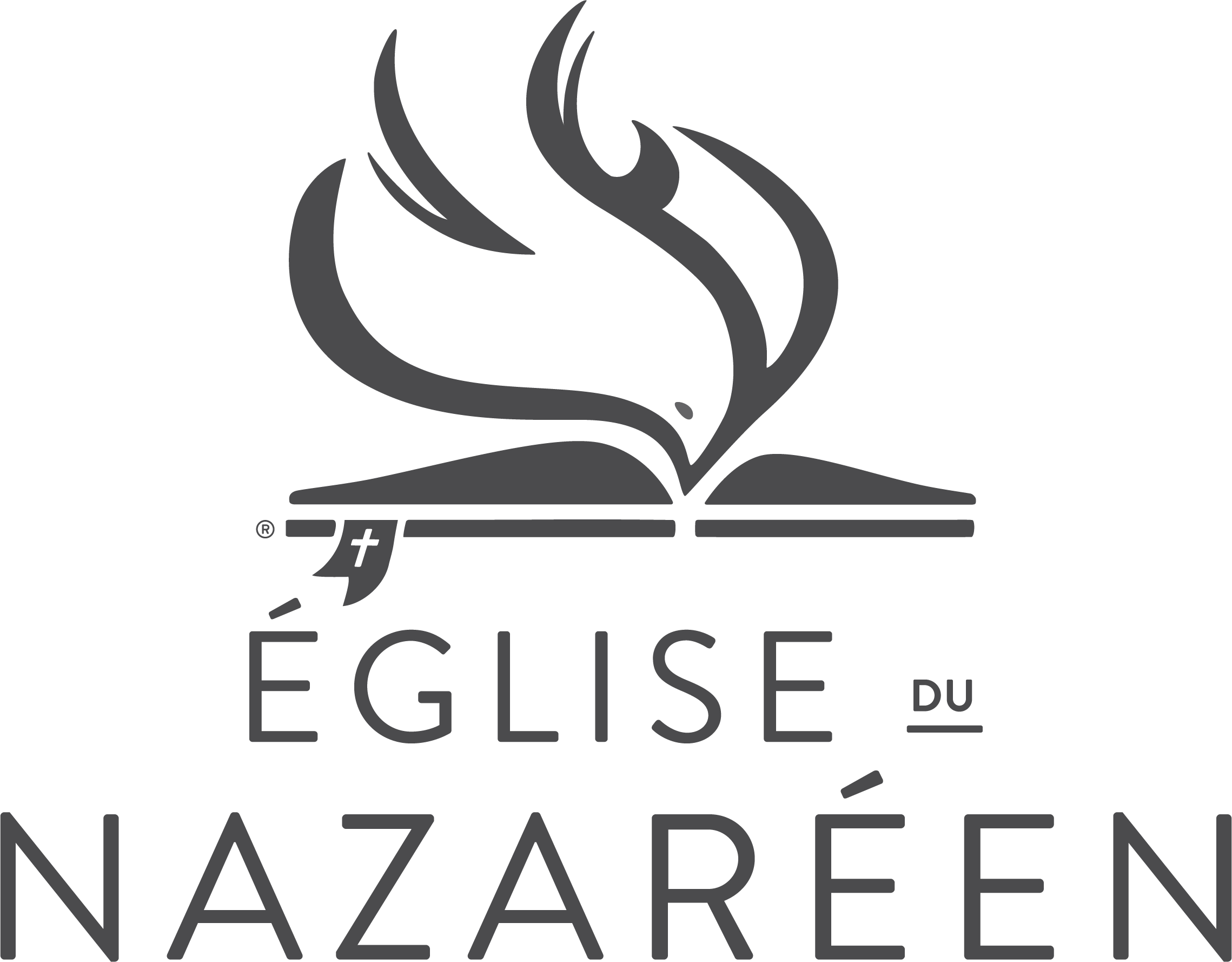 Contenido: El Camino del Mentoreo
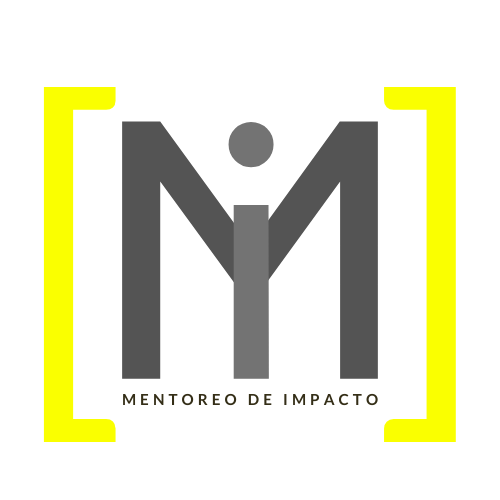 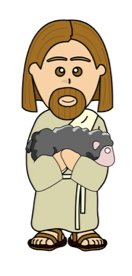 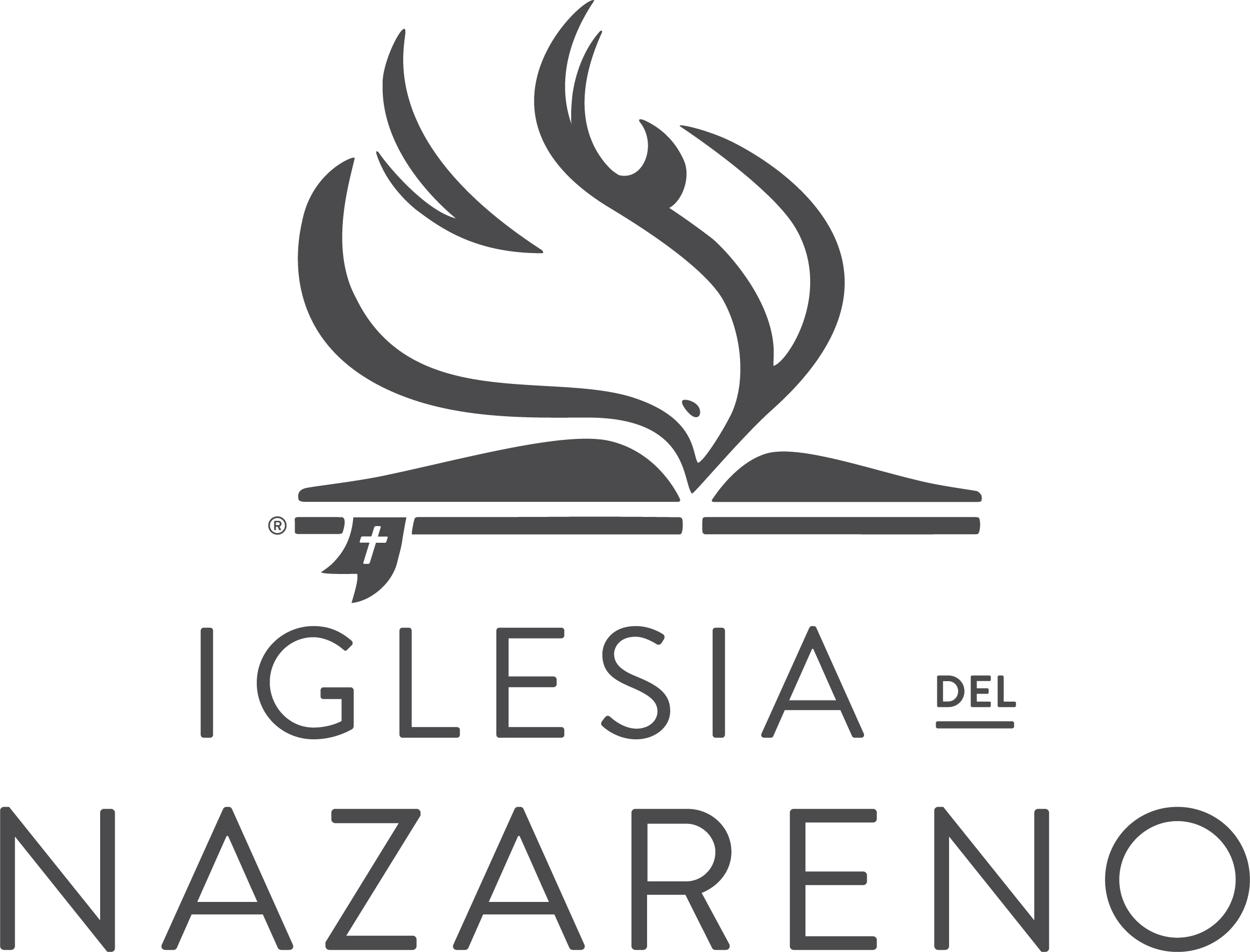 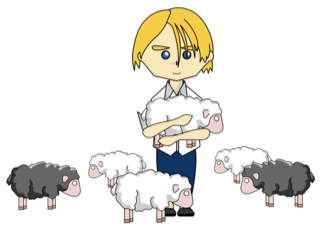 El Camino del Mentoreo
1. Sea un modelo de lo que busca
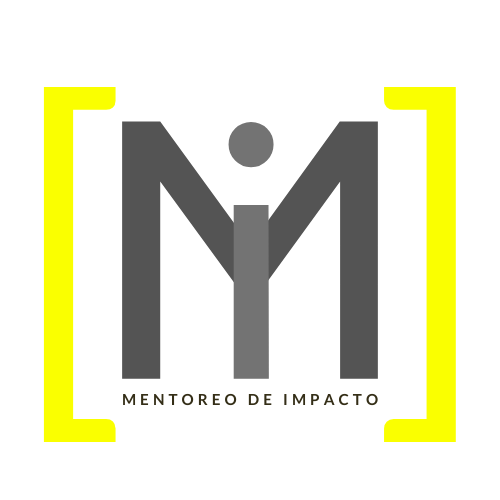 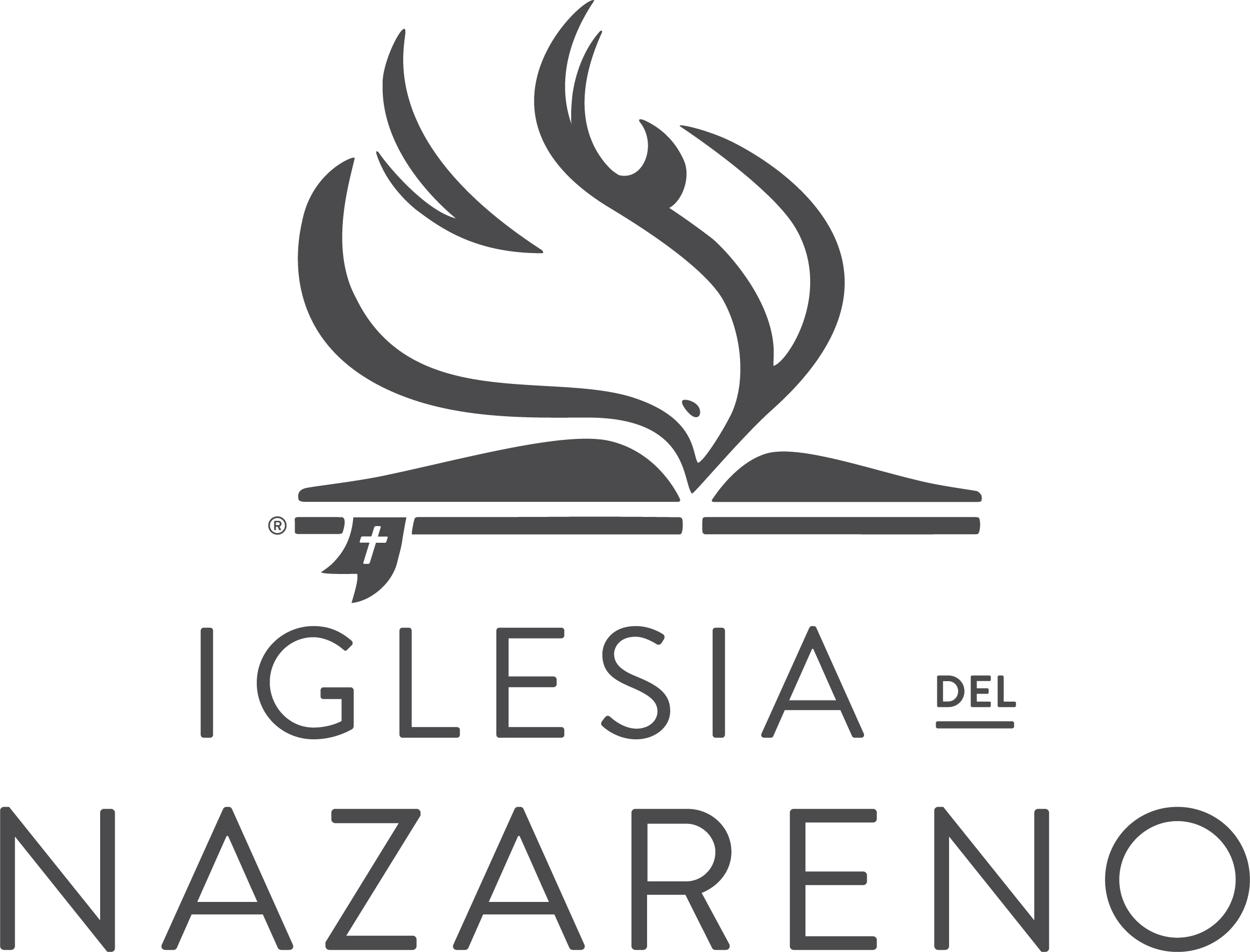 El Camino del Mentoreo
2. Tenga contacto con una amplia variedad de personas
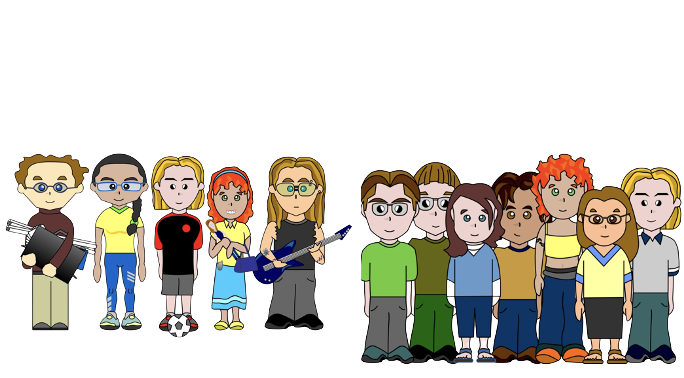 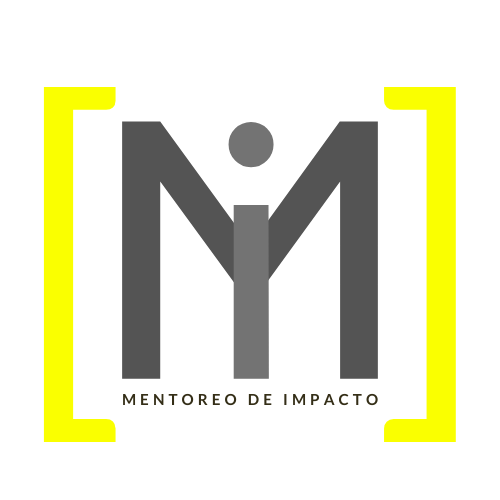 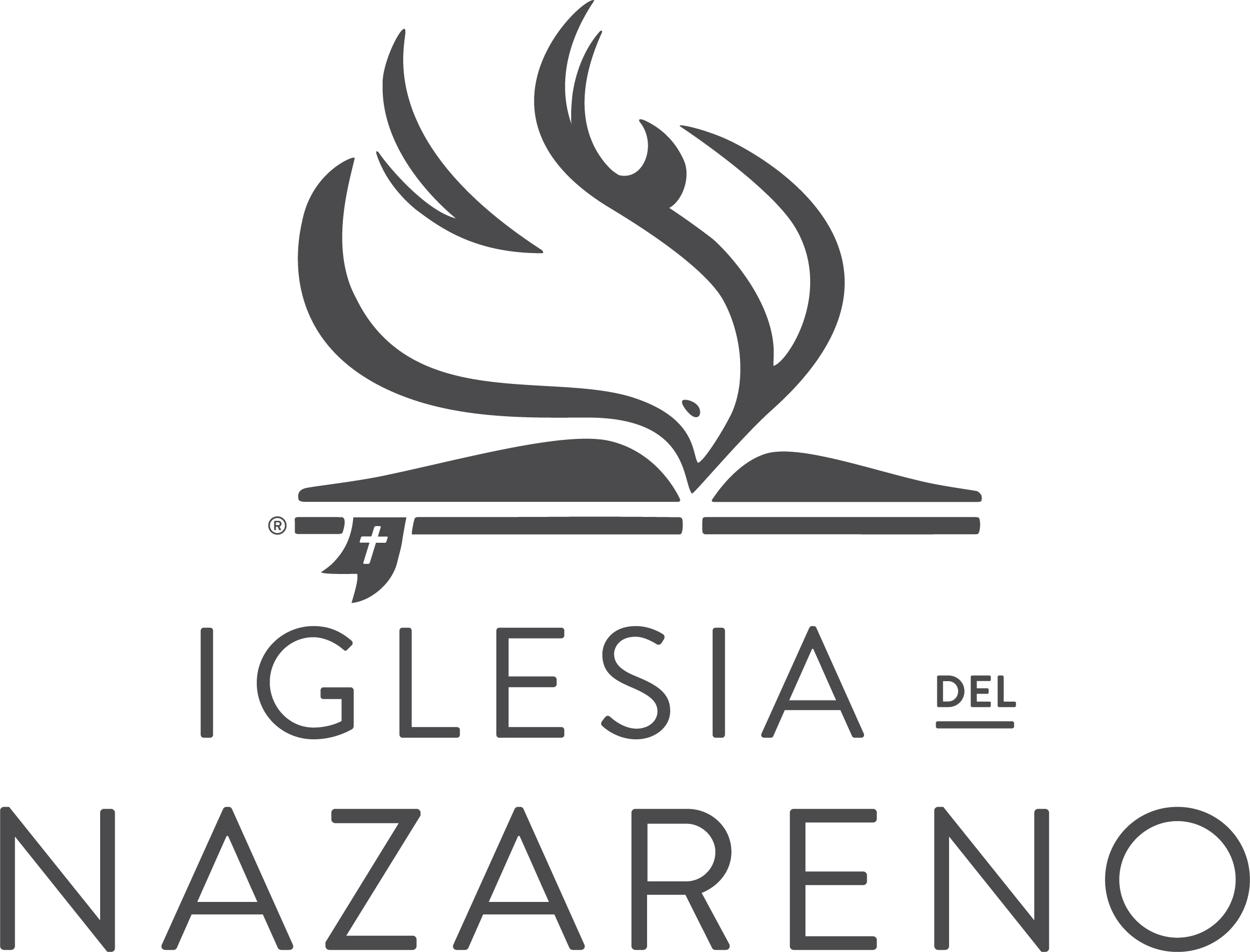 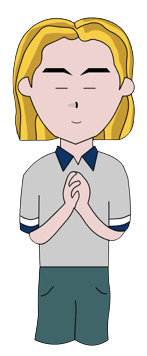 El Camino del Mentoreo
3. Ore
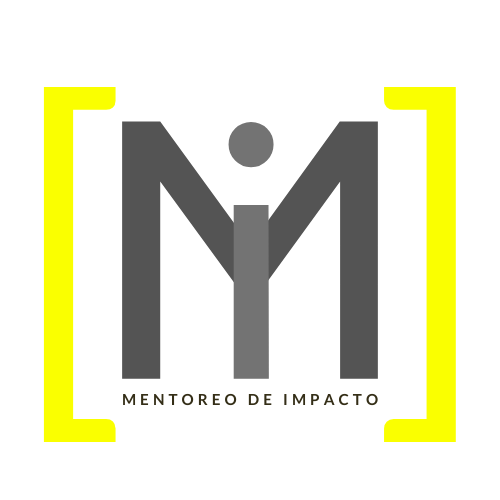 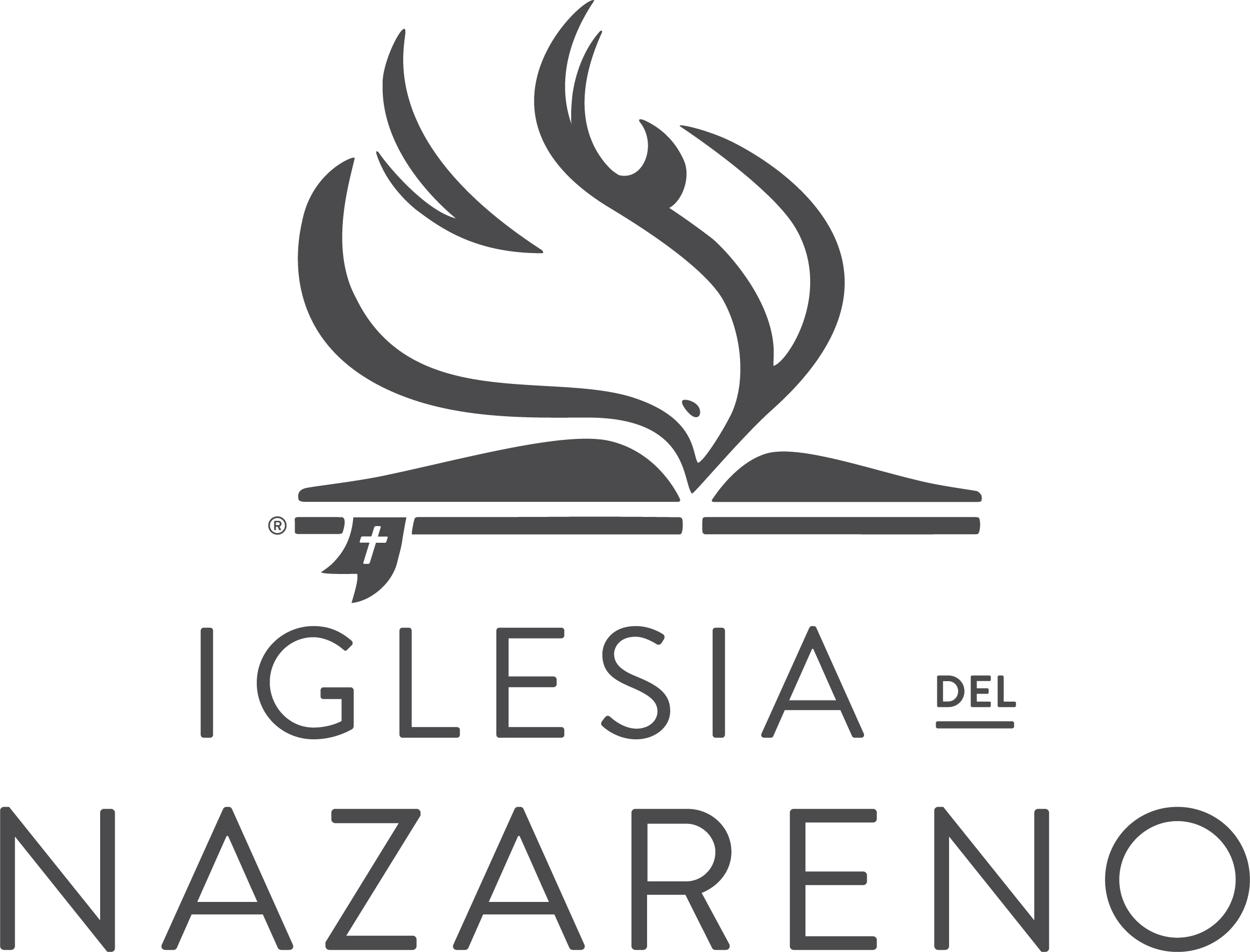 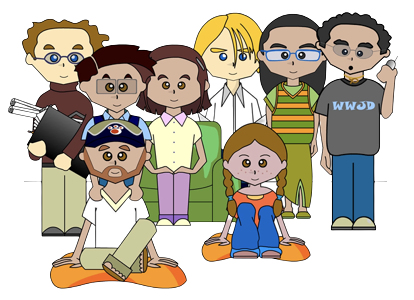 El Camino del Mentoreo
4. Seleccione e invite a algunas personas
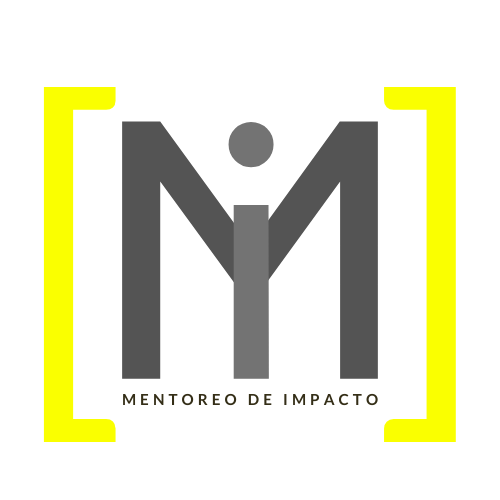 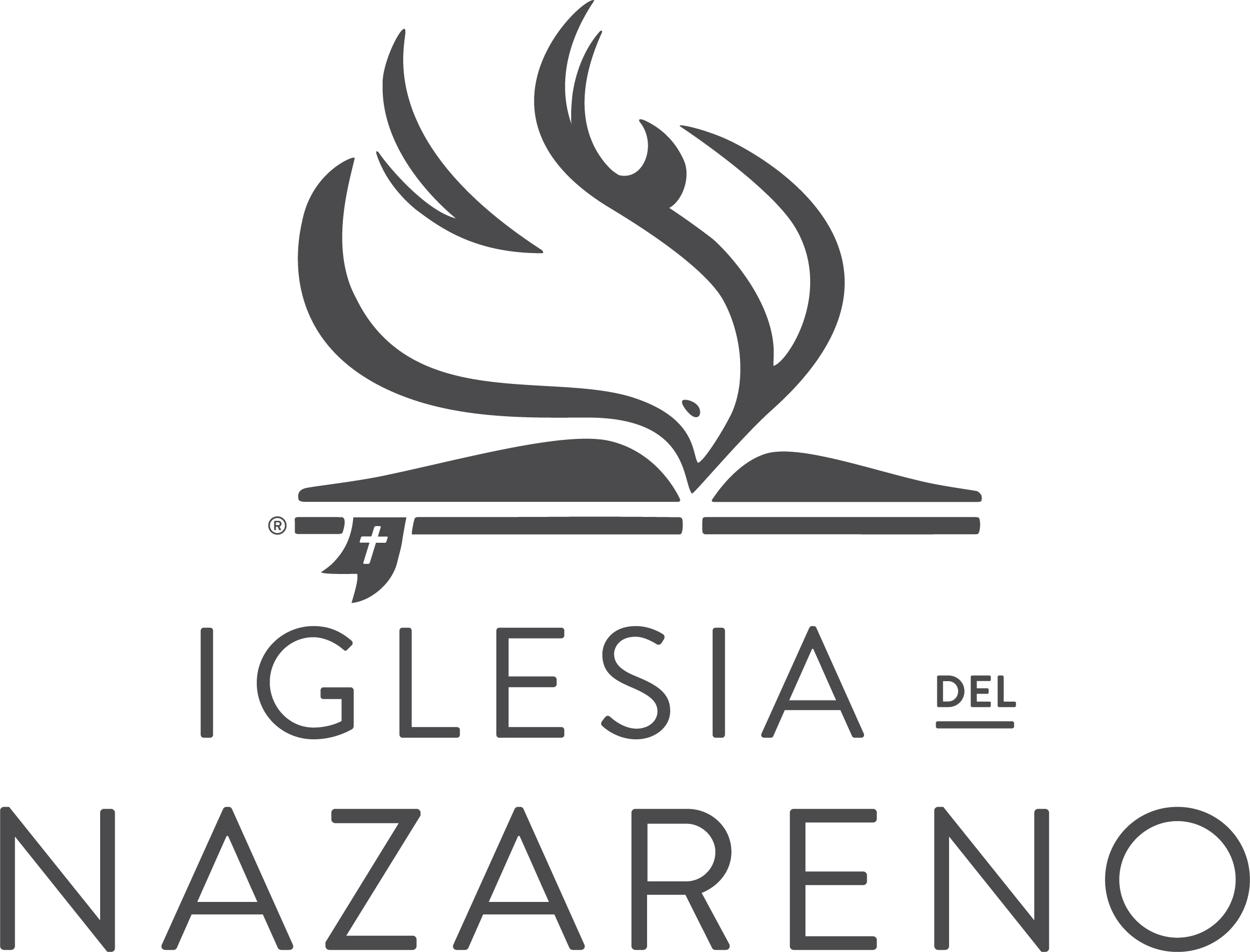 El Camino del Mentoreo
5. Haga del desarrollo personal y ministerial de ellos una máxima prioridad para el ministerio que usted desarrolla
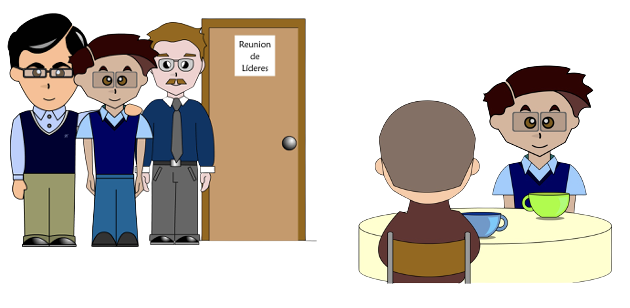 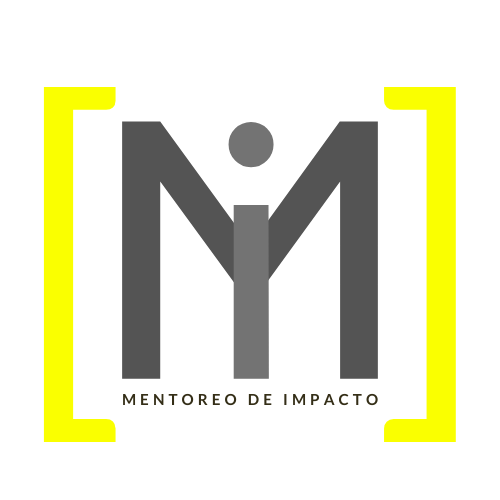 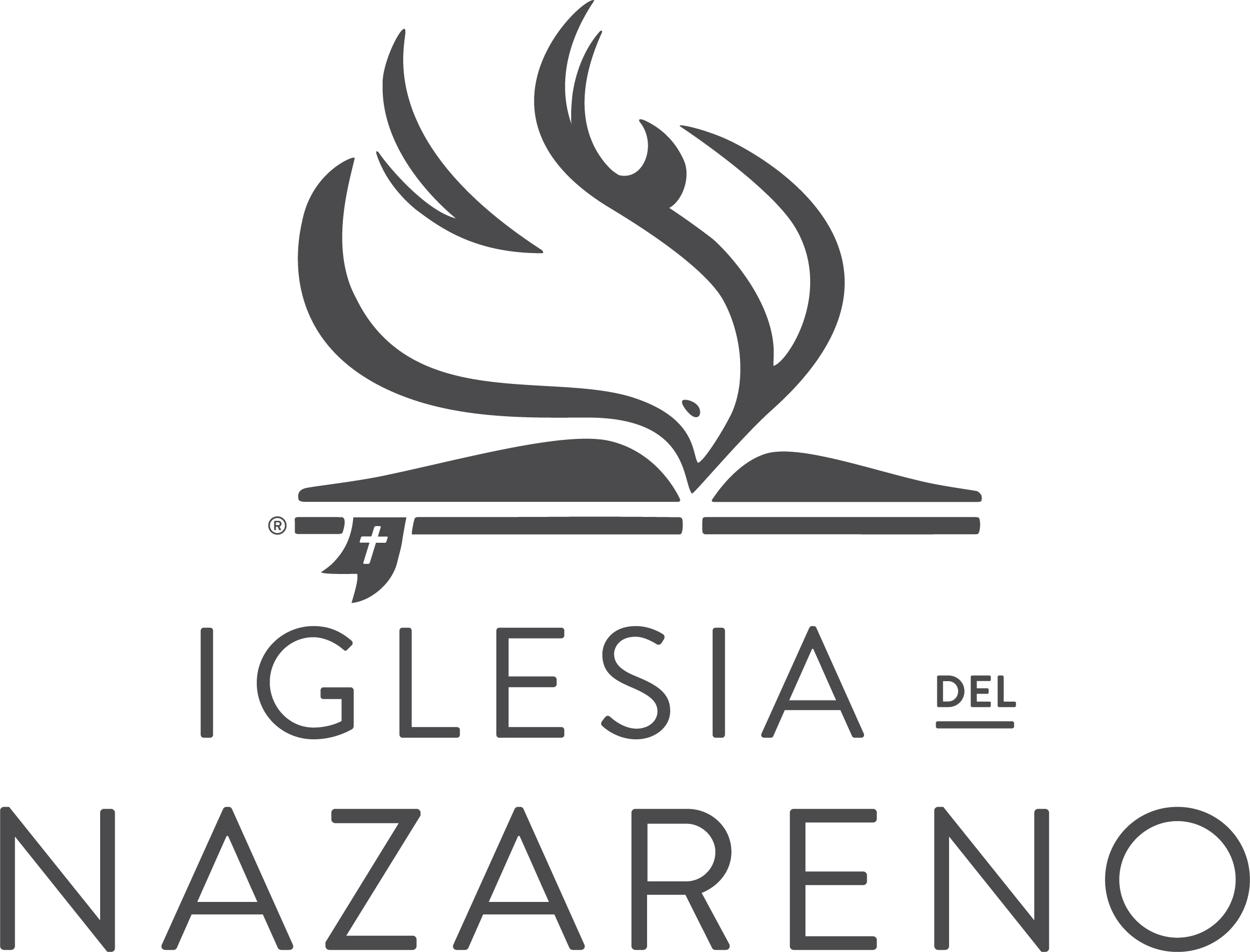 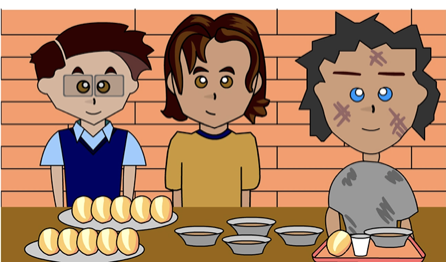 El Camino del Mentoreo
6. Delegue responsabilidades de forma gradual y progresiva
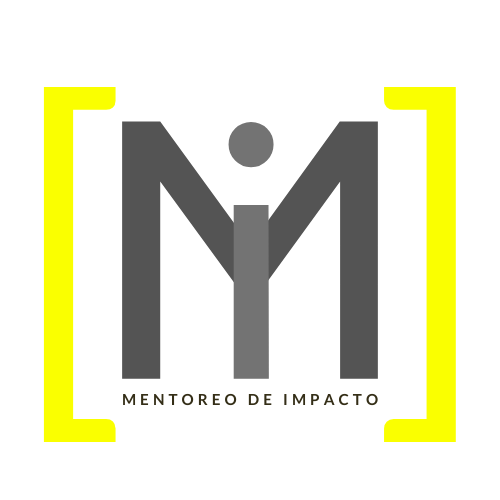 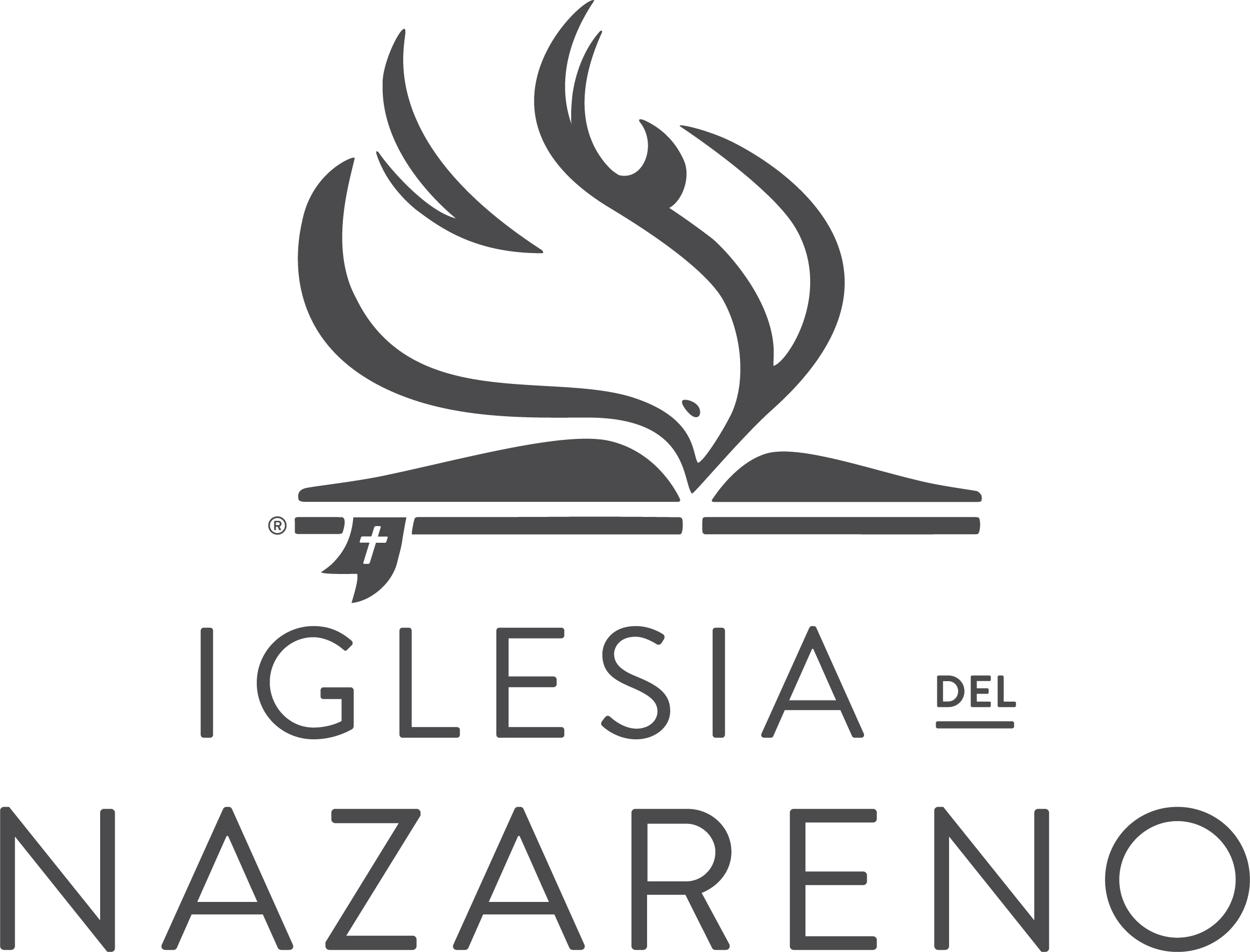 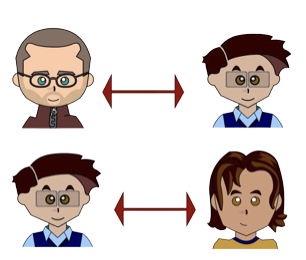 El Camino del Mentoreo
7. Reclute nuevas personas para mentorear o apoyar a las personas a las que usted ha mentoreado mientras mentorean a otros
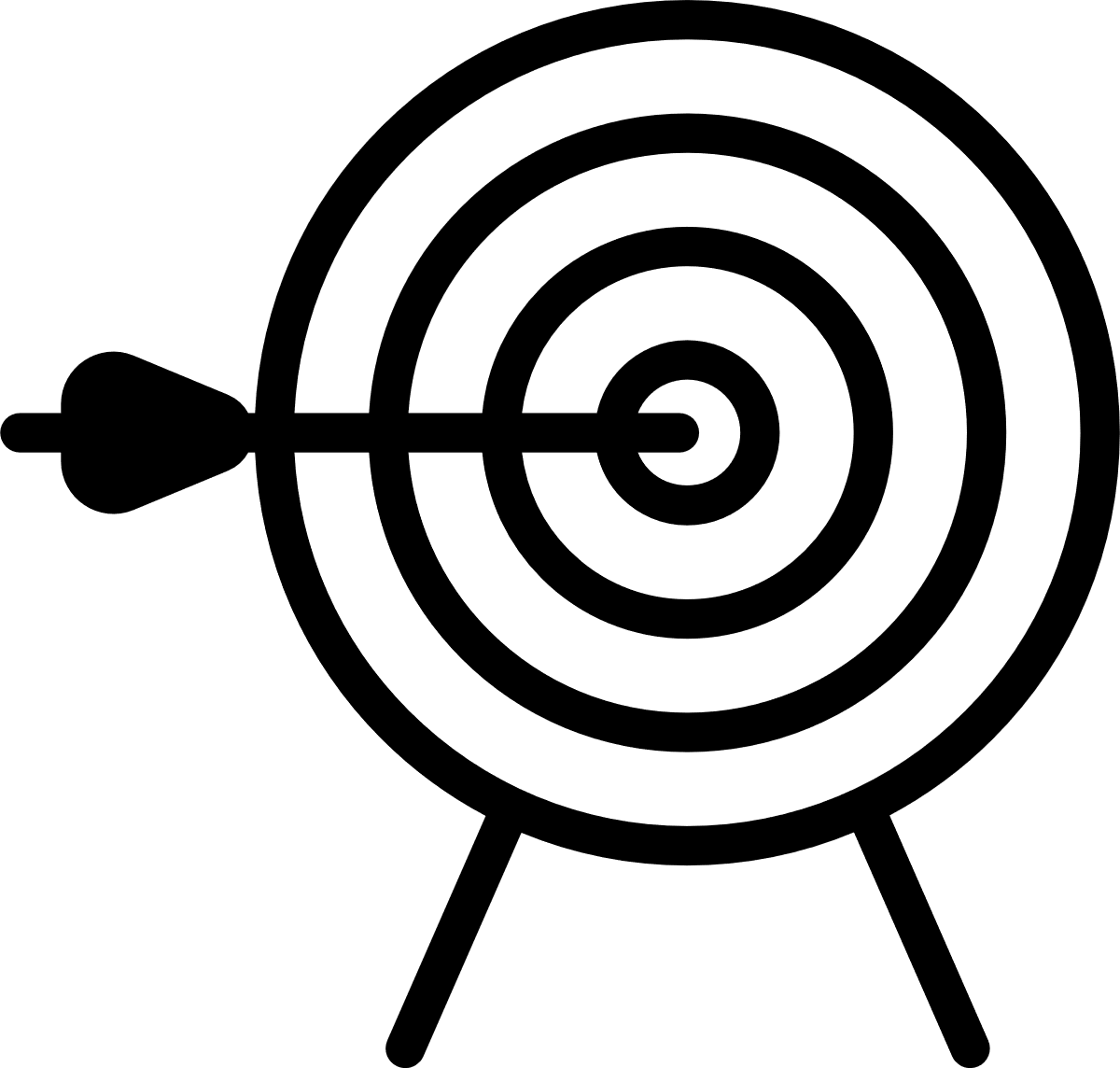 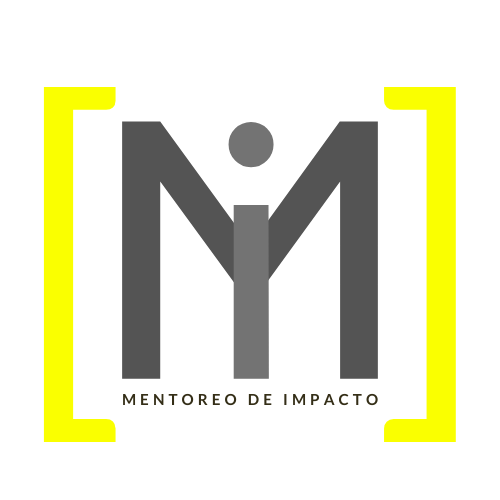 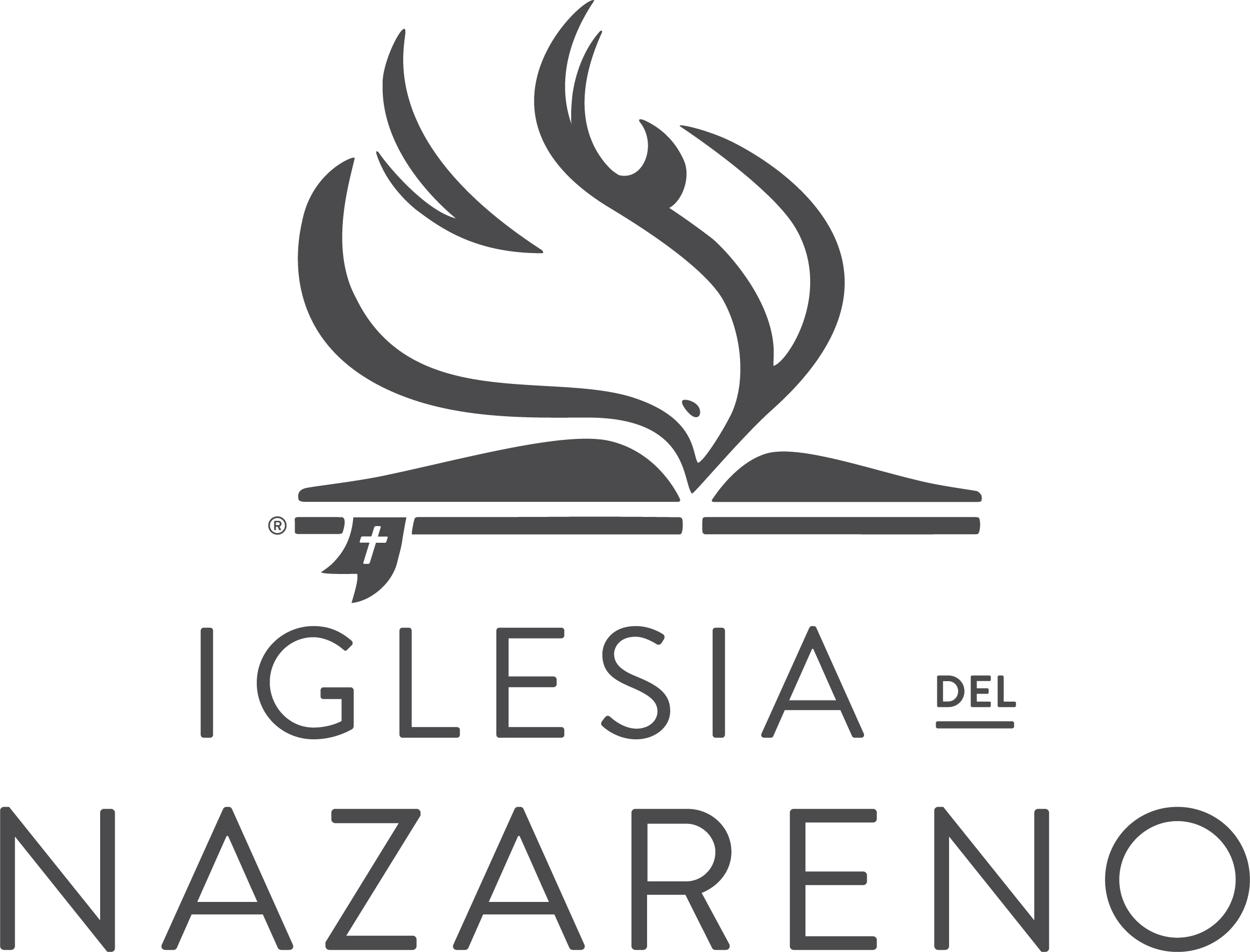 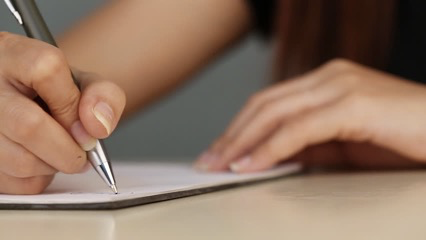 Desafío: 
Personalizando el Camino del Mentoreo
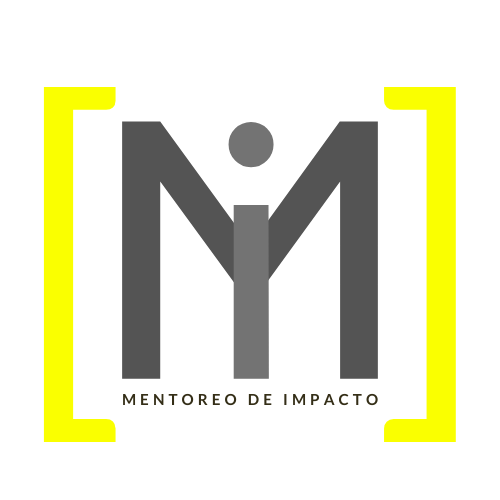 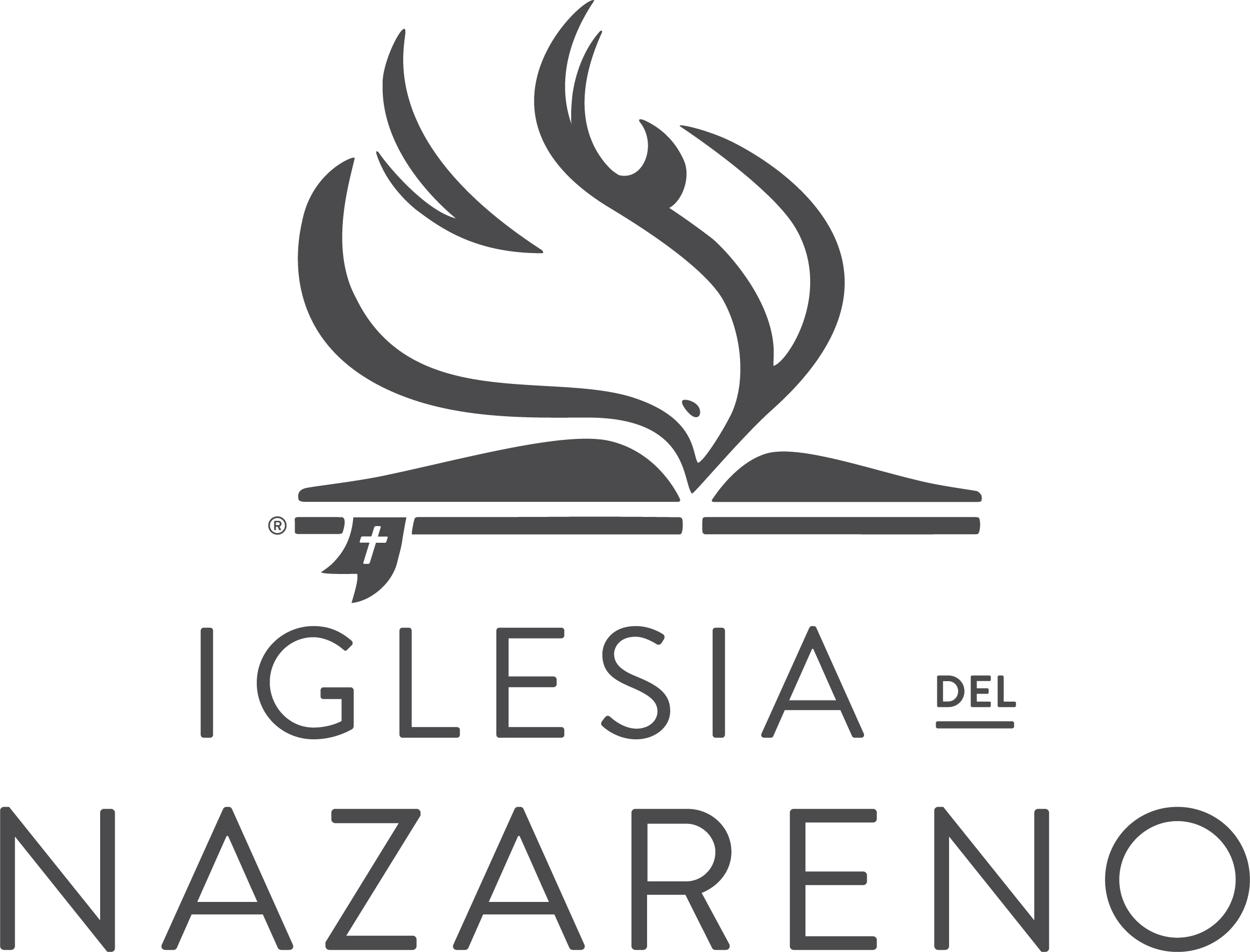 Cambio: Preguntas, Comentarios y Conclusión
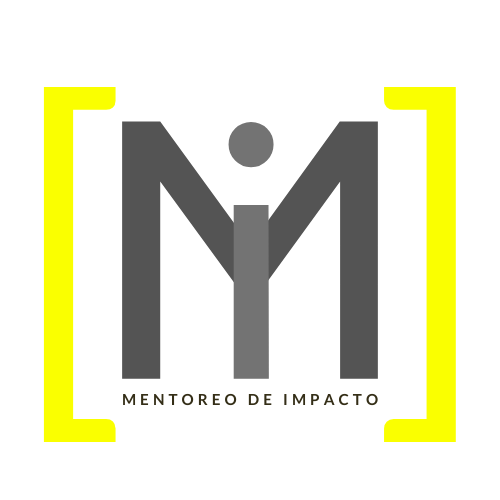 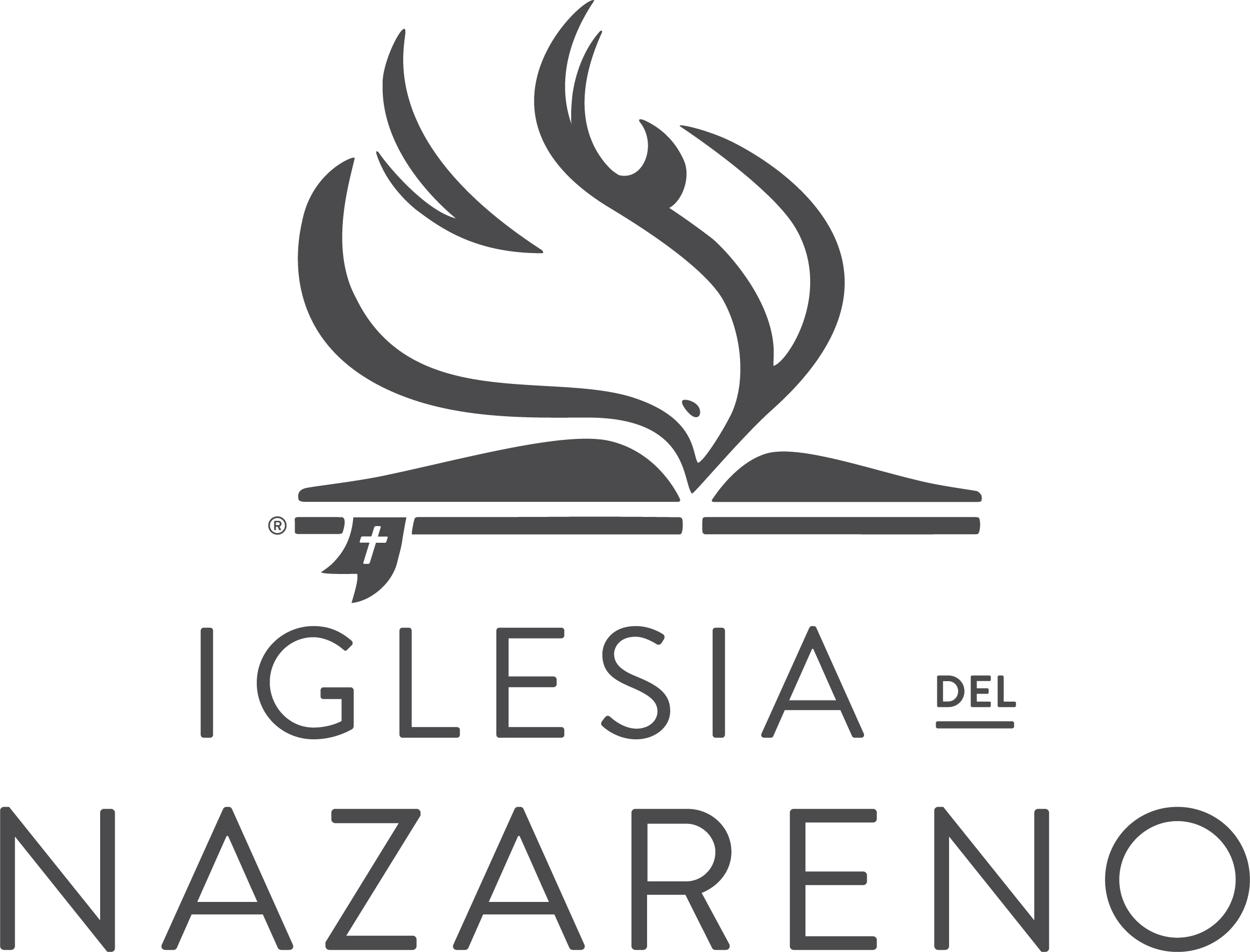 Manejando Expectativas en la Relación de Mentoreo
Conéctese: Estudio de un Caso de Mentoreo
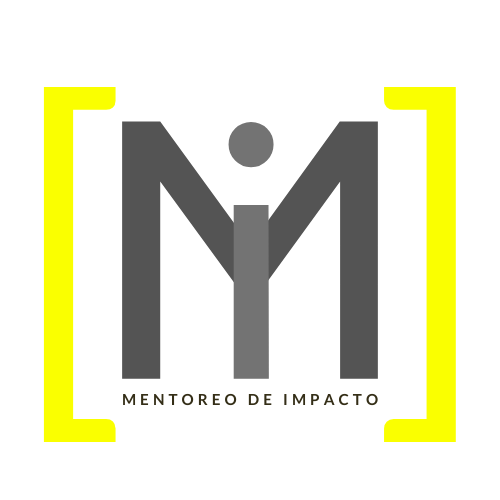 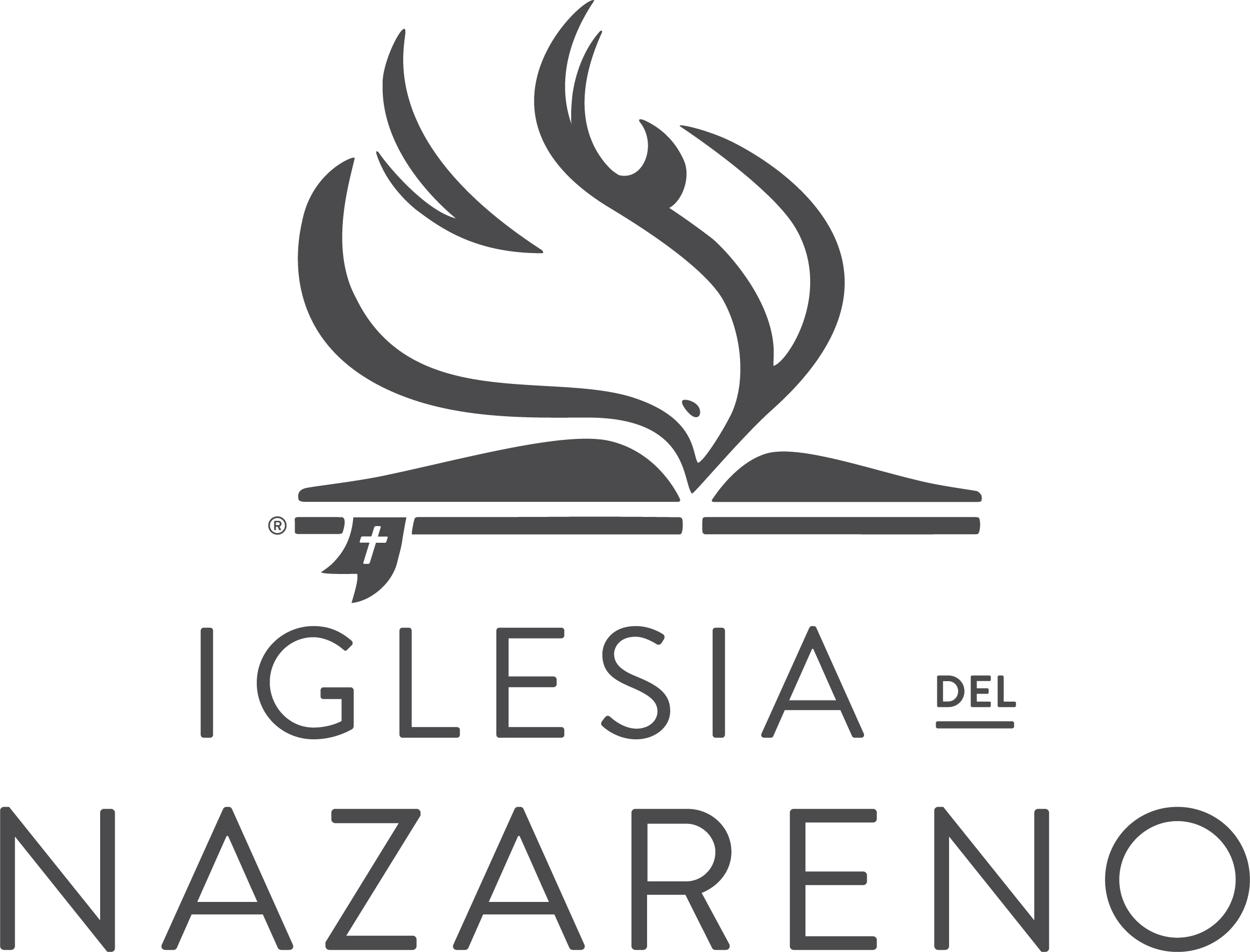 Contenido: 
Las Relaciones de Jesús y sus Resultados
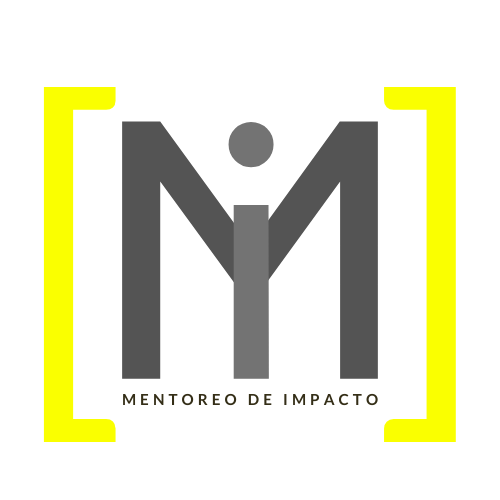 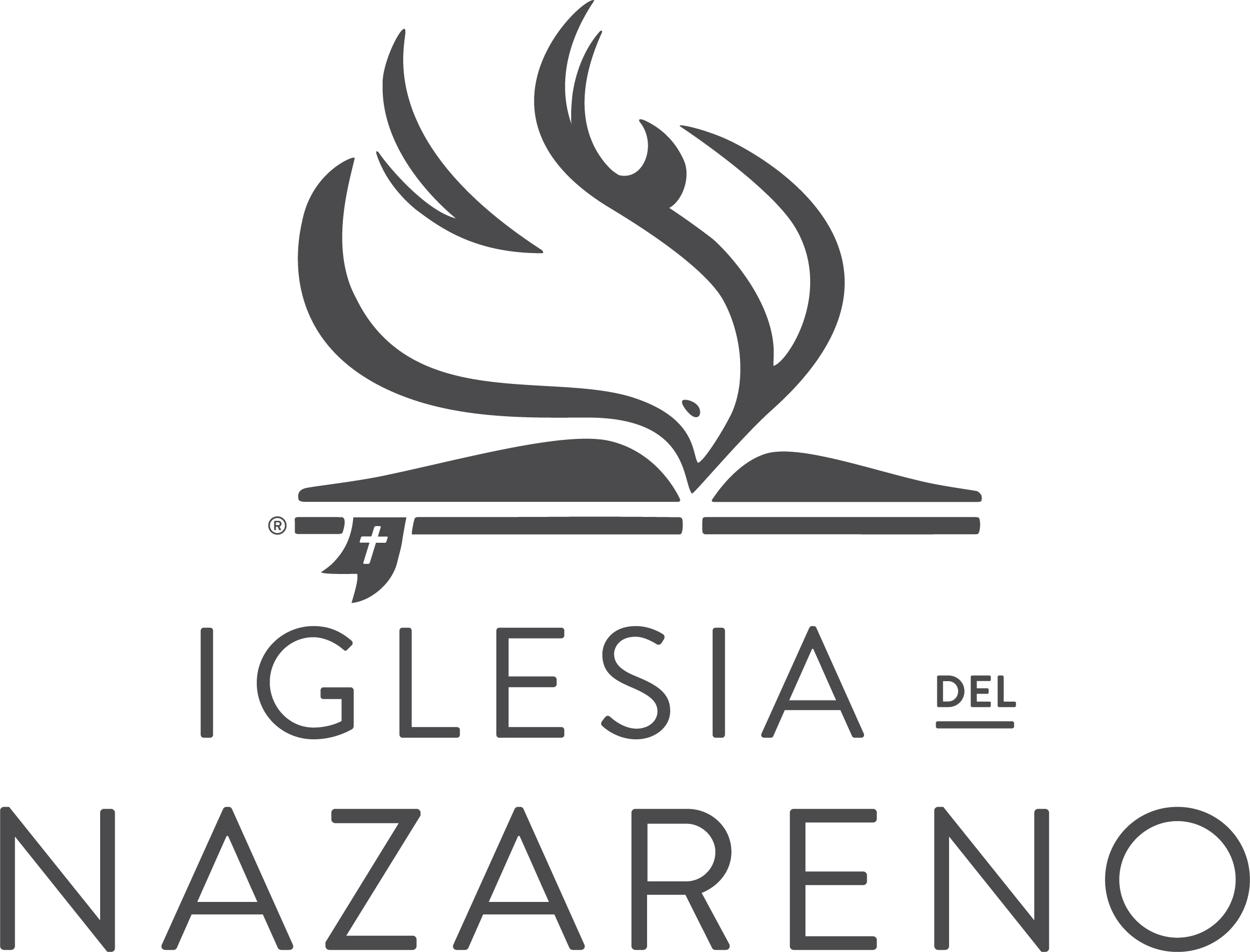 El 
Joven rico
Photo by Michael Belk
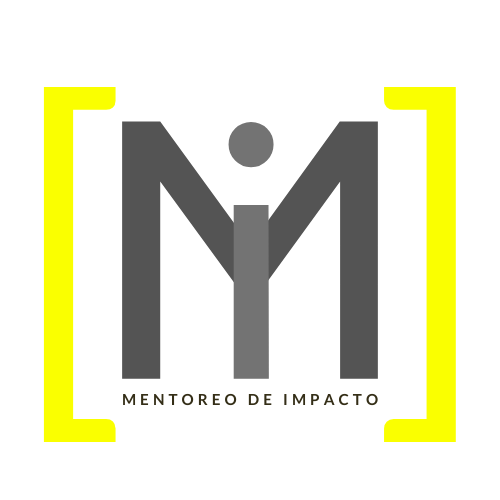 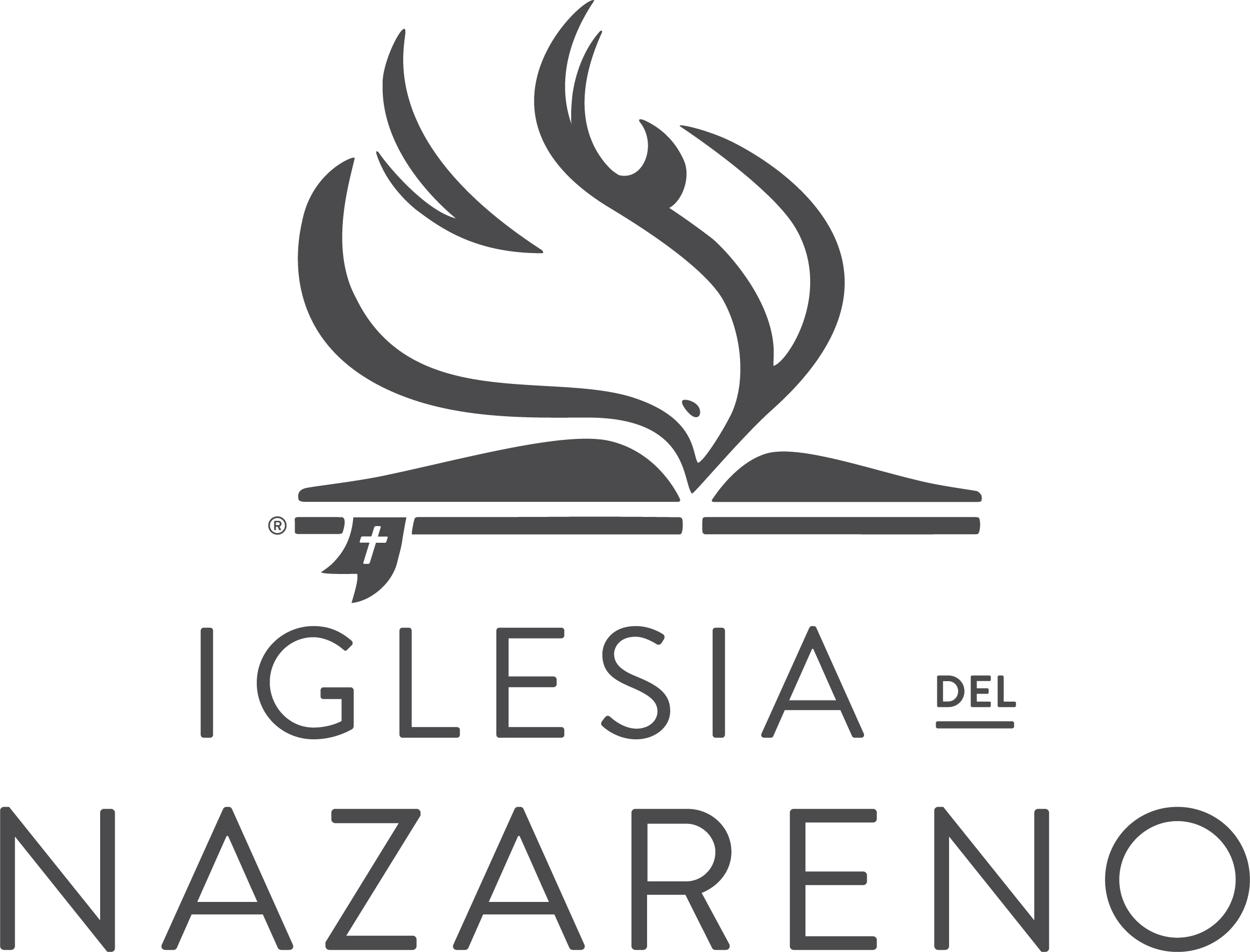 La Mujer 
Samaritana
Photo by Michael Belk
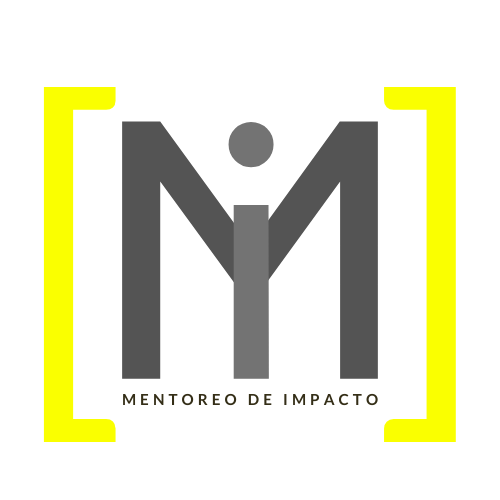 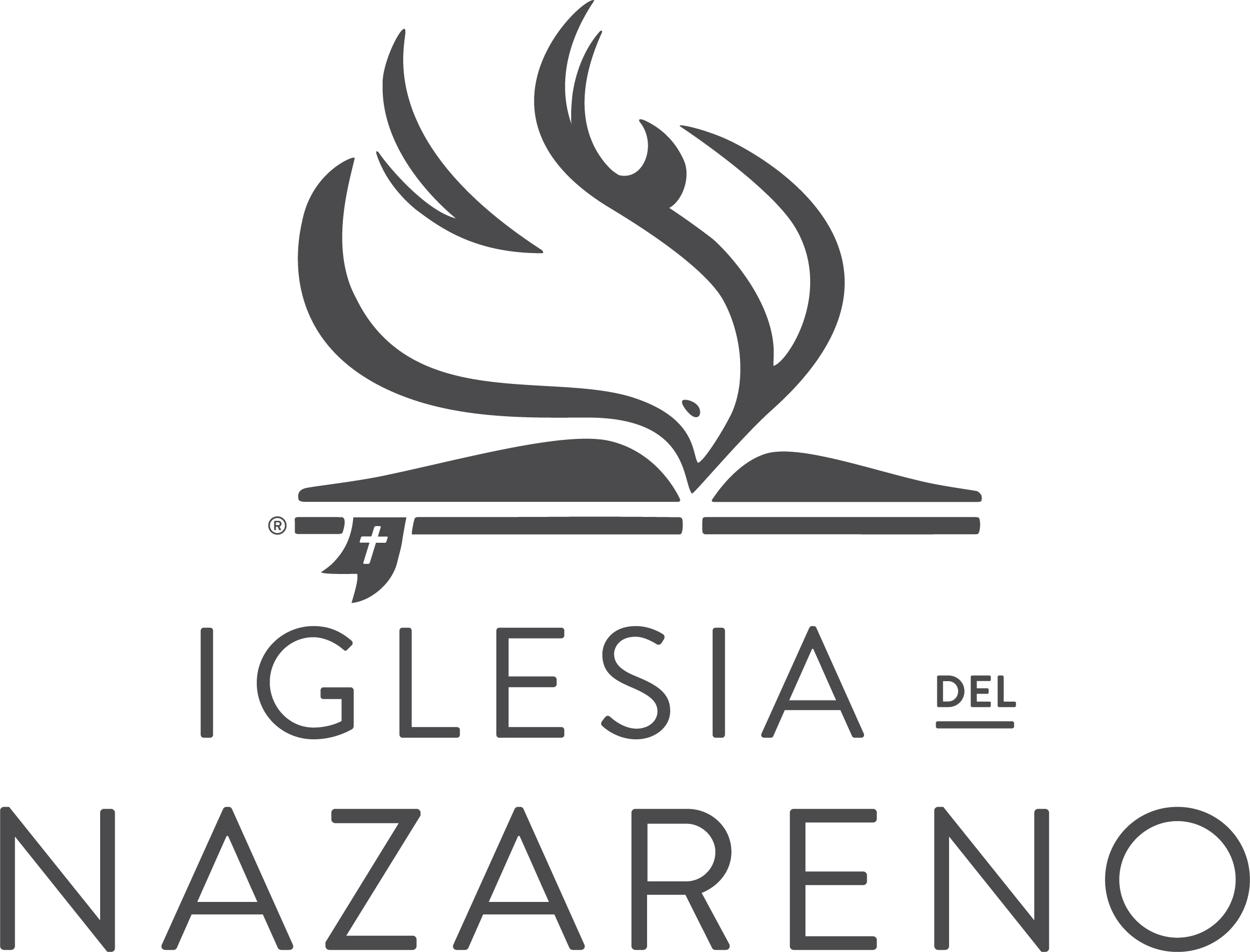 Pedro
Photo by Michael Belk
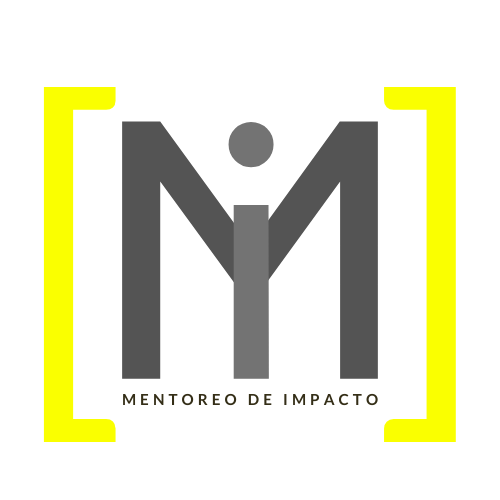 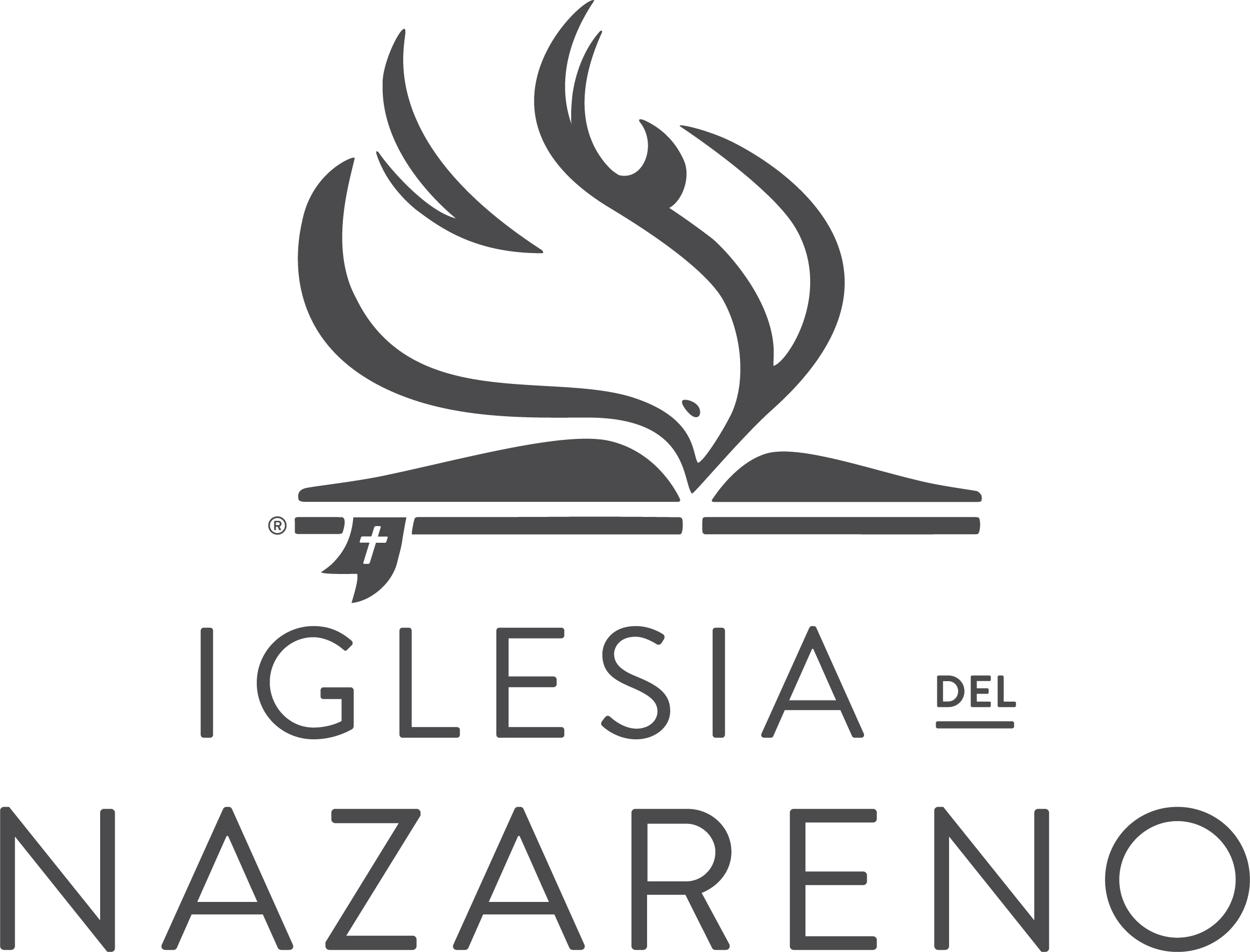 Juan
The Last Supper by Adolf Schmitz
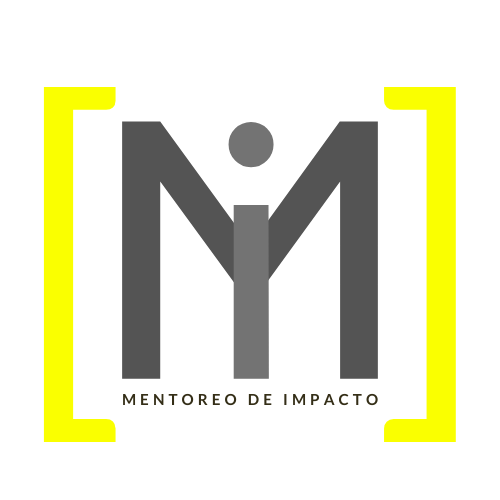 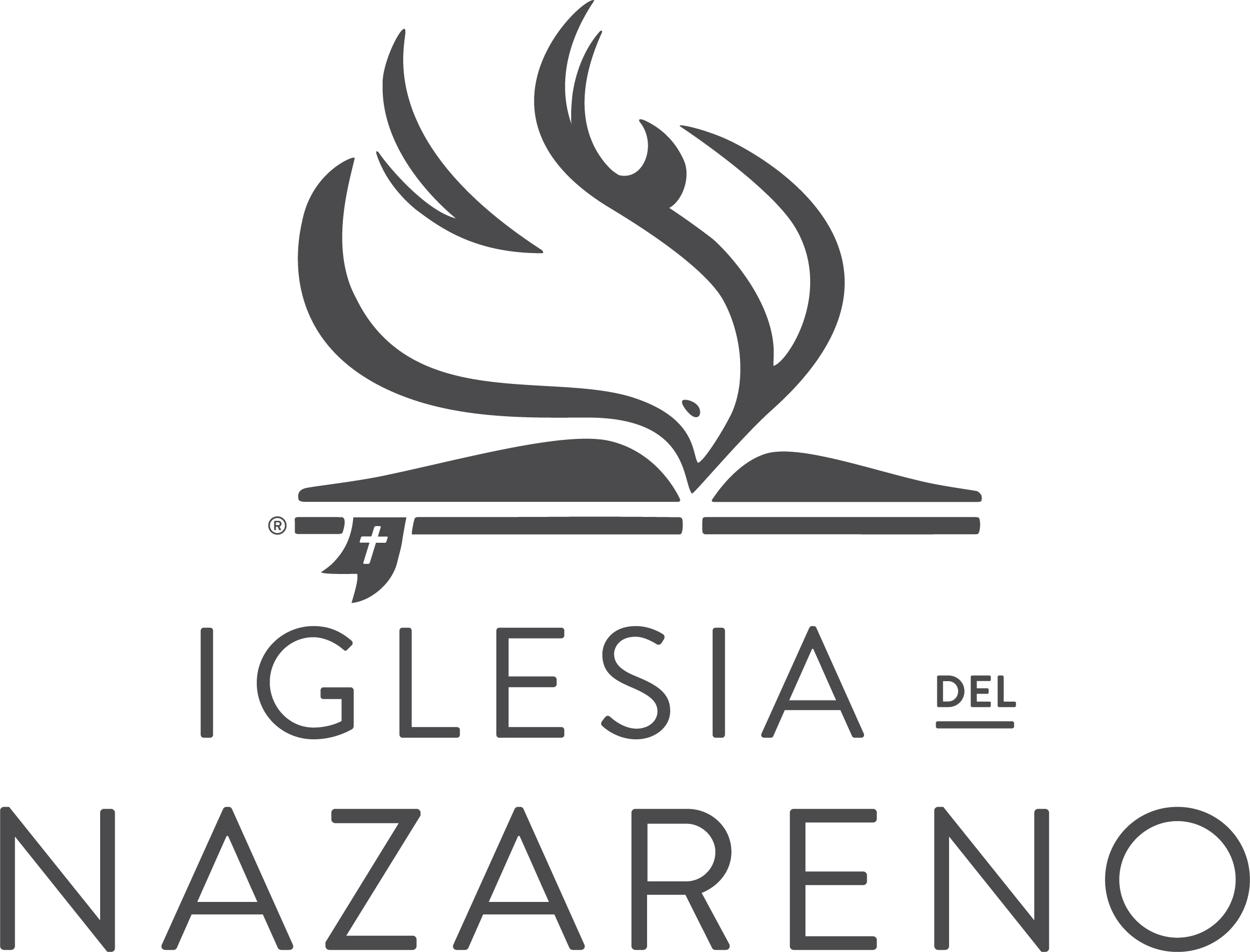 Judas
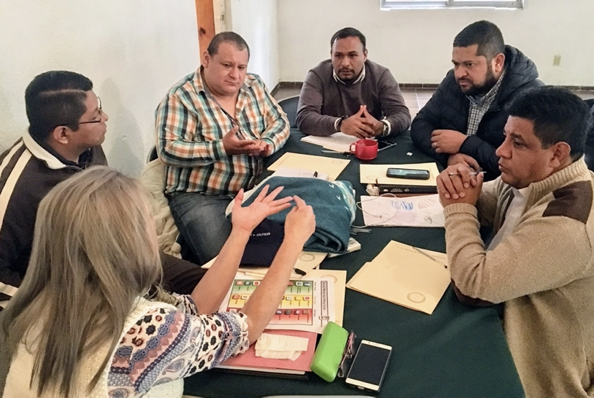 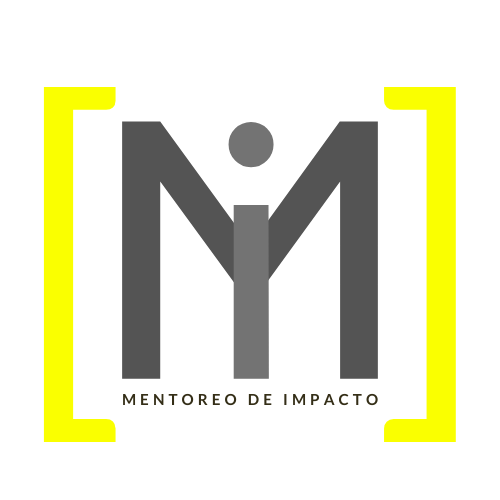 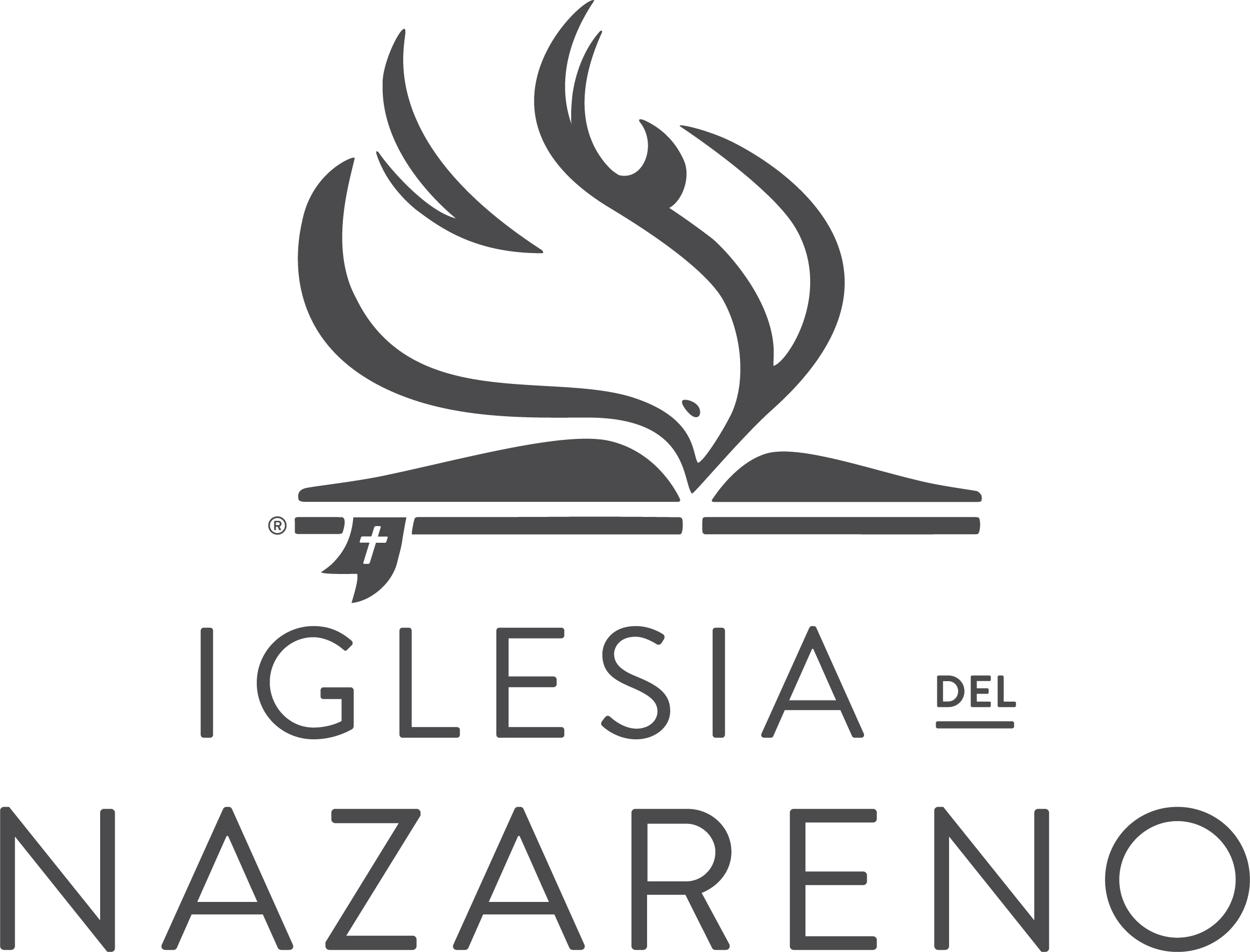 Desafío: 
Lecciones Aprendidas de Jesús
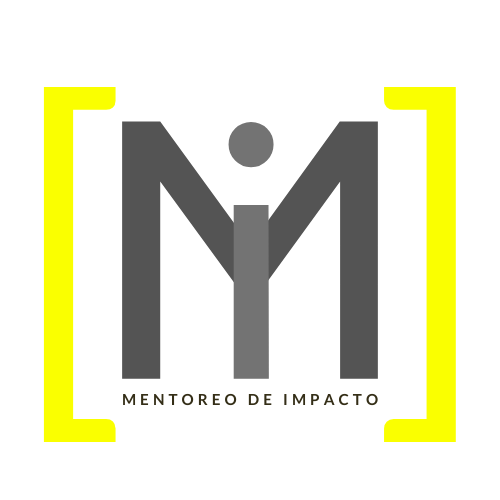 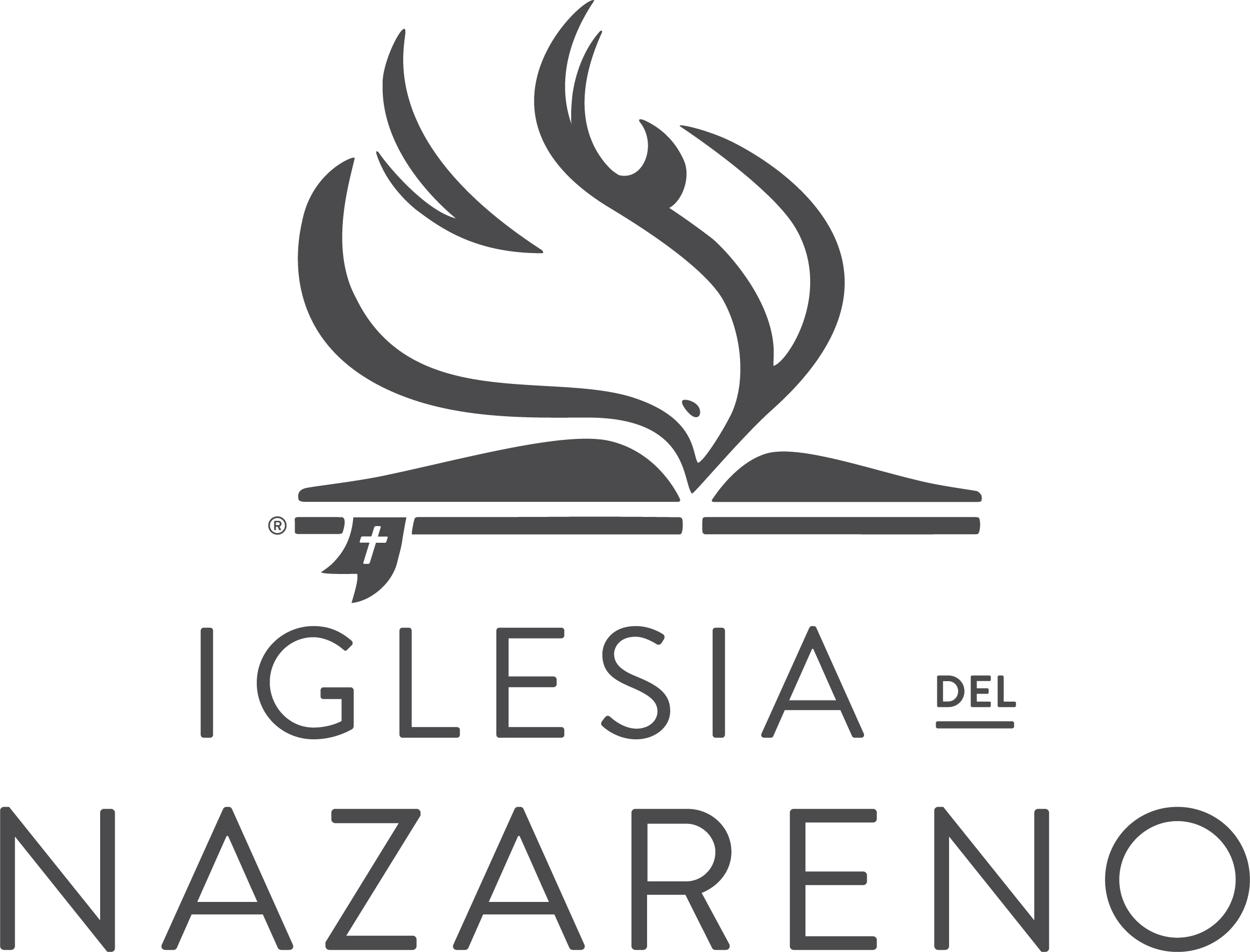 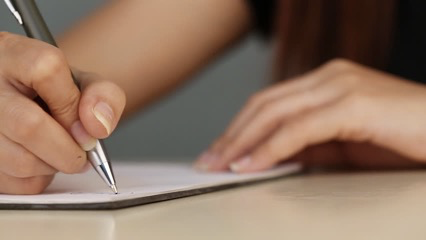 Cambio: 
Mis Lecciones 
Aprendidas
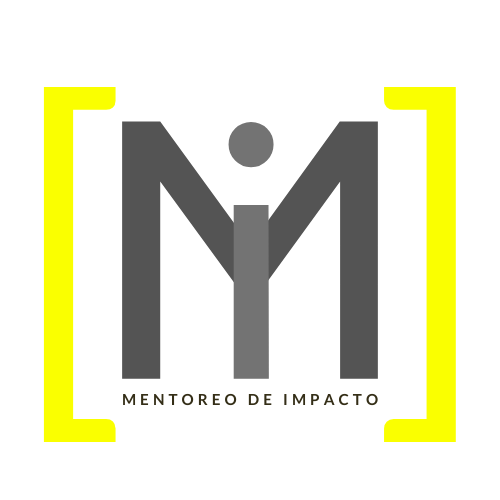 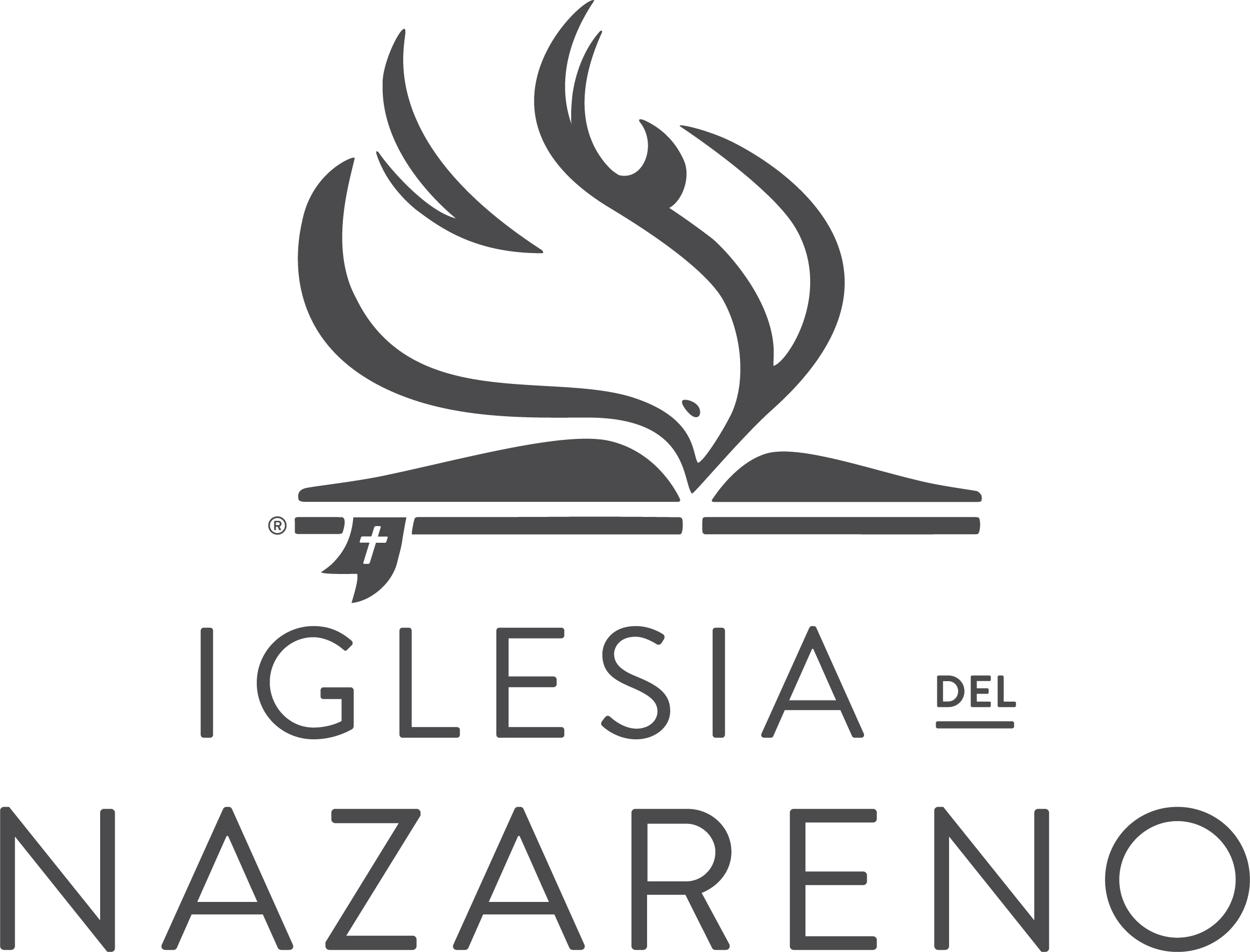 Jesús, Nuestro Modelo de 
 Ministerio Relacional en Mentoreo
Tim & Annette Gulick
 OC International / SEPAL